Elementi essenziali di cybersecurity per le microimprese rurali: Garantire la trasformazione digitale e aziendale nell’era post-Covid
Partner autore: IWS

MICRO2 Migliorare l'imprenditorialità digitale delle microimprese nelle aree rurali in un mondo post pandemico
2022-1-IE01-KA220-VET-000088074
Obiettivi e finalità
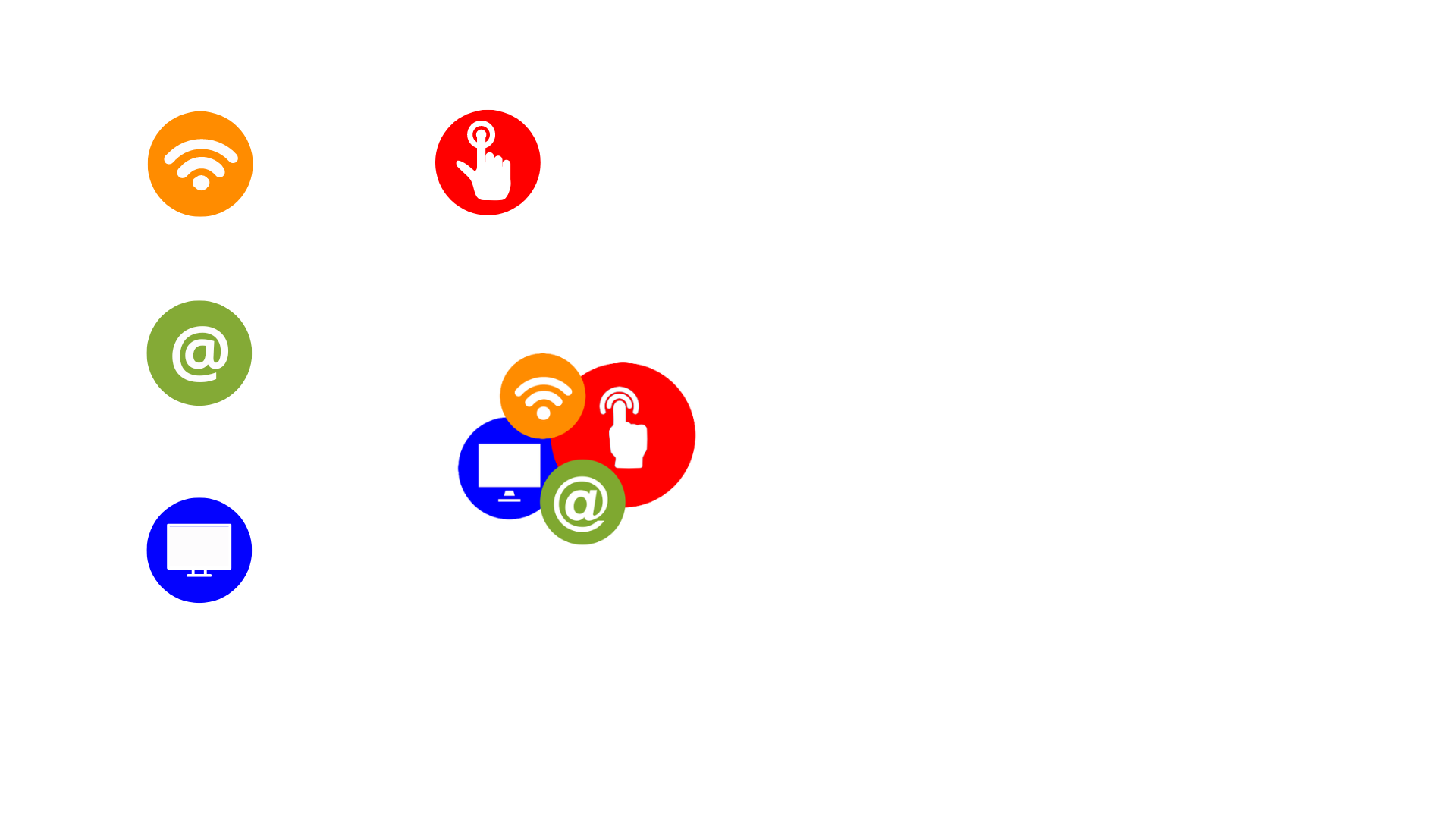 Al termine di questo modulo, sarai in grado di:
Avere una comprensione completa degli elementi essenziali di cybersecurity, adattati alle microimprese rurali.
Identificare e mitigare le minacce informatiche comuni, riducendo il rischio di cadere vittima di attacchi informatici.
Avere la capacità di proteggere i dati aziendali e dei clienti, favorendo la fiducia e la reputazione.
Incorporare le misure di cybersecurity nel loro percorso di trasformazione digitale.
Ridurre i rischi di cybersecurity promuovendo un approccio proattivo alla cybersecurity.
Stabilire una cultura di consapevolezza della sicurezza tra i dipendenti per salvaguardare collettivamente le risorse digitali.
Promuovere la sicurezza del lavoro a distanza  per mantenere la cybersecurity mentre si attivano modalità di lavoro a distanza. 
Applicare strategie di protezione dei dati tra cui la crittografia, il controllo degli accessi e l'archiviazione sicura dei dati, per salvaguardare le informazioni sensibili dell'azienda e dei clienti.
Valutare i rischi del cybersecurity, comprendere le potenziali conseguenze degli incidenti informatici e prendere decisioni informate per ridurre tali rischi.
Valutare le misure e i controlli di sicurezza esistenti all'interno della microimpresa, identificando le aree da migliorare e potenziare.
Indice
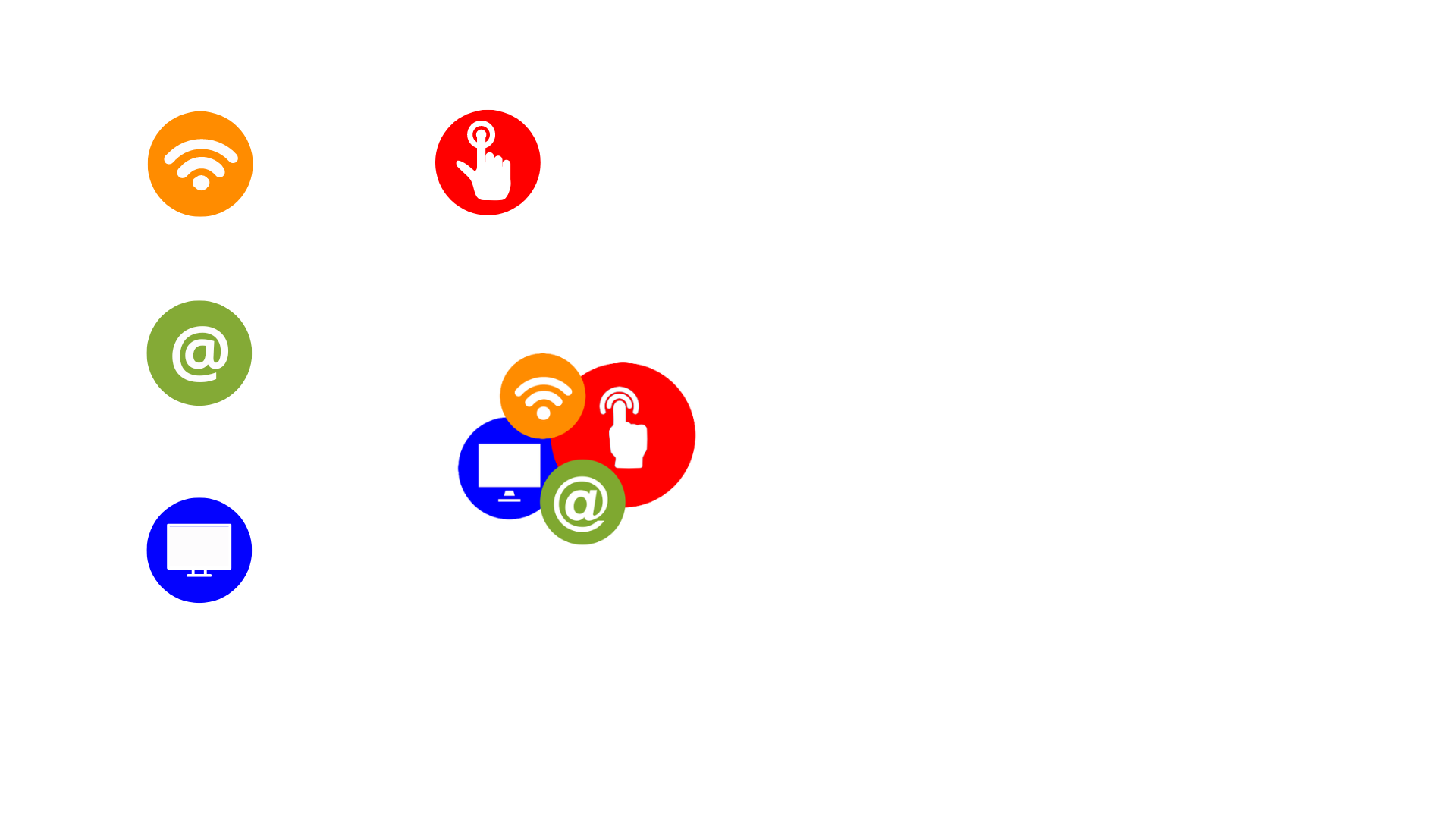 Unità 1 - Fondamenti di cybersecurity per una trasformazione digitale senza problemi delle piccole e medie imprese rurali
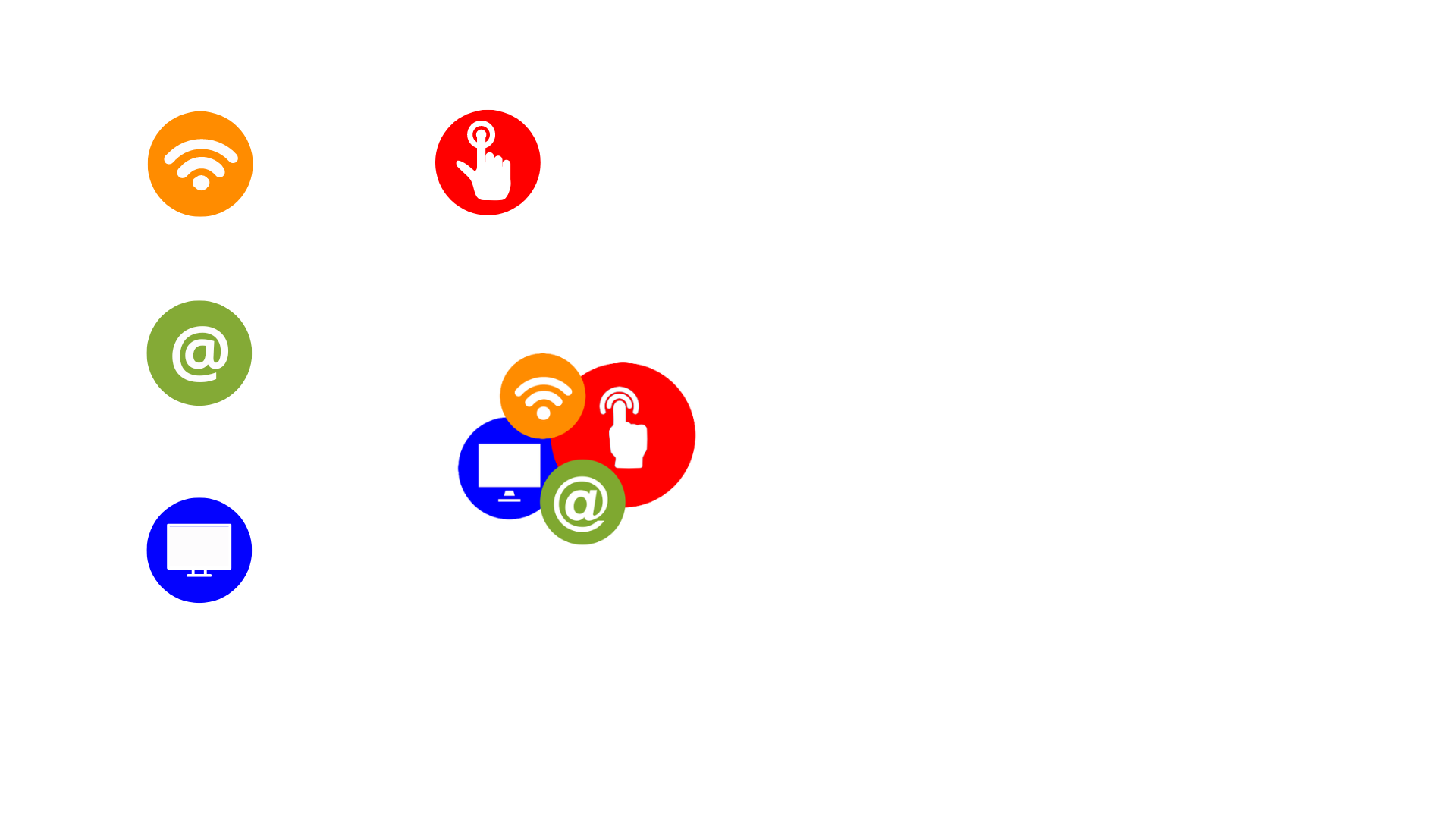 1.1.	Identificazione delle minacce e dei rischi informatici
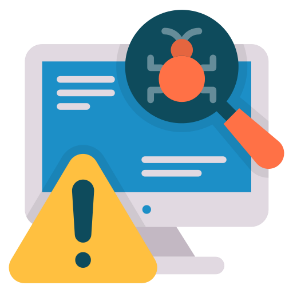 I fondamenti della cybersecurity sono essenziali per garantire una trasformazione digitale senza problemi delle piccole e medie imprese rurali. 
 
Le microimprese rurali, come qualsiasi altra azienda, sono vulnerabili a una serie di minacce e rischi informatici. Anche se le loro dimensioni sono minori, l'impatto potenziale può essere comunque significativo.
 
Ecco le principali minacce e rischi informatici che le microimprese rurali dovrebbero conoscere:
 
Attacchi di phishing:
 
Gli aggressori inviano e-mail ingannevoli per indurre i dipendenti a rivelare informazioni sensibili, come le credenziali di accesso o i dati finanziari.
 
Infezioni da malware:
 
Il software dannoso (malware) comprende virus, ransomware e spyware che possono infiltrarsi nei sistemi, rubare dati o bloccare i file per ottenere un riscatto.

Attacchi ransomware: 
 
Il ransomware cripta i file e richiede il pagamento della chiave di decrittazione, causando potenzialmente la perdita di dati o l'interruzione dell'attività.
Unità 1 - Fondamenti di cybersecurity per una trasformazione digitale senza problemi delle piccole e medie imprese rurali
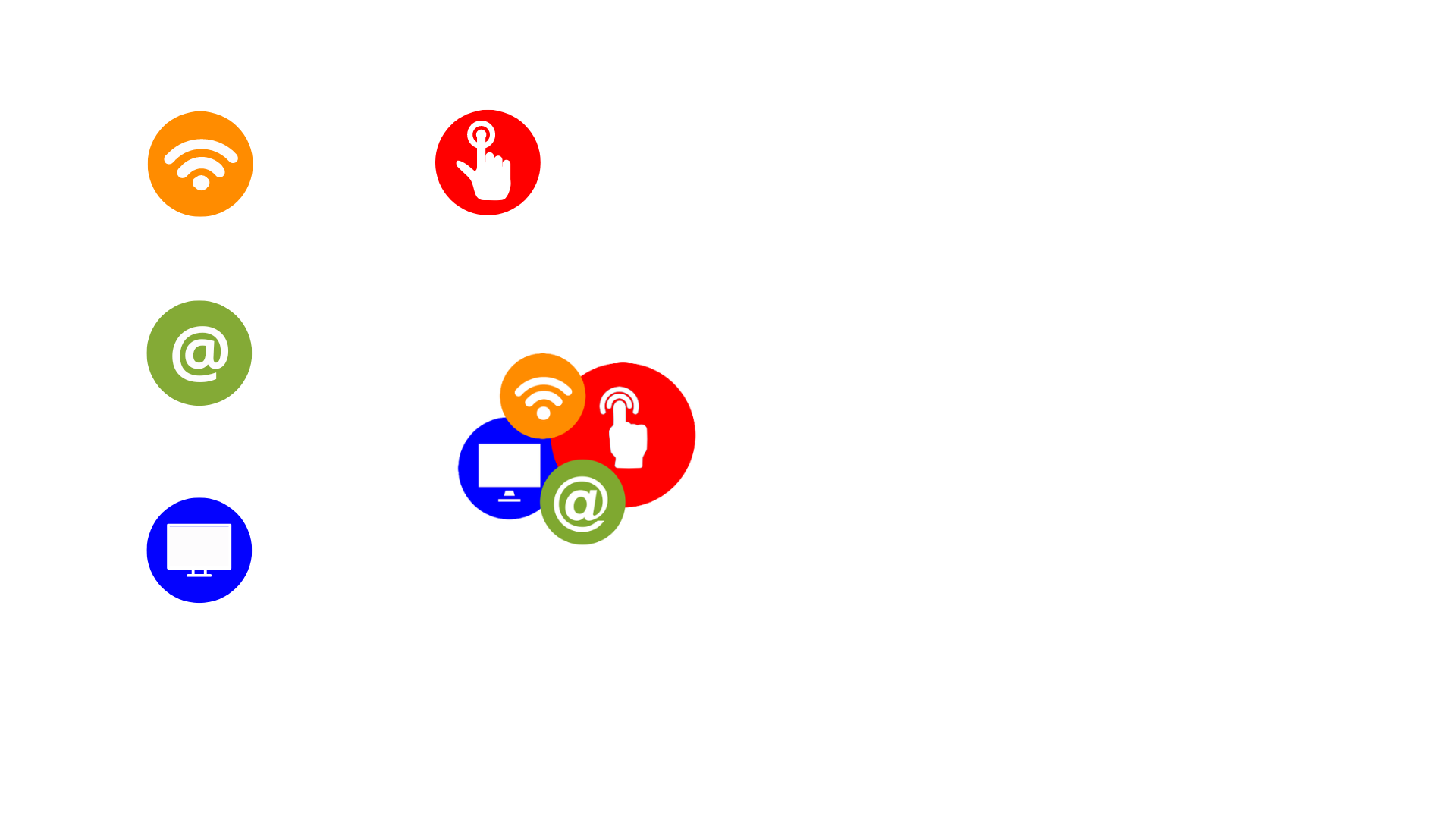 1.1.	Identificazione delle minacce e dei rischi informatici
Ingegneria sociale:
 
Manipolazione dei dipendenti attraverso tattiche psicologiche per divulgare informazioni riservate o eseguire azioni che compromettono la sicurezza.
 
 Minacce interne:
 
Dipendenti o appaltatori insoddisfatti che hanno accesso a dati sensibili possono compromettere la sicurezza intenzionalmente o meno.
 
 Password deboli:
 
Le password non sicure facilitano agli aggressori l'accesso non autorizzato a sistemi e account. 

Software non patchato:
 
La mancata applicazione di aggiornamenti e patch software può rendere i sistemi vulnerabili a vulnerabilità di sicurezza note.
 
Mancanza di crittografia dei dati:
 
I dati non criptati possono essere intercettati durante la trasmissione, esponendo informazioni sensibili.
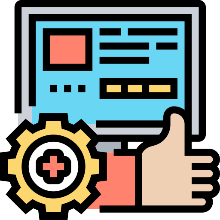 Unità 1 - Fondamenti di cybersecurity per una trasformazione digitale senza problemi delle piccole e medie imprese rurali
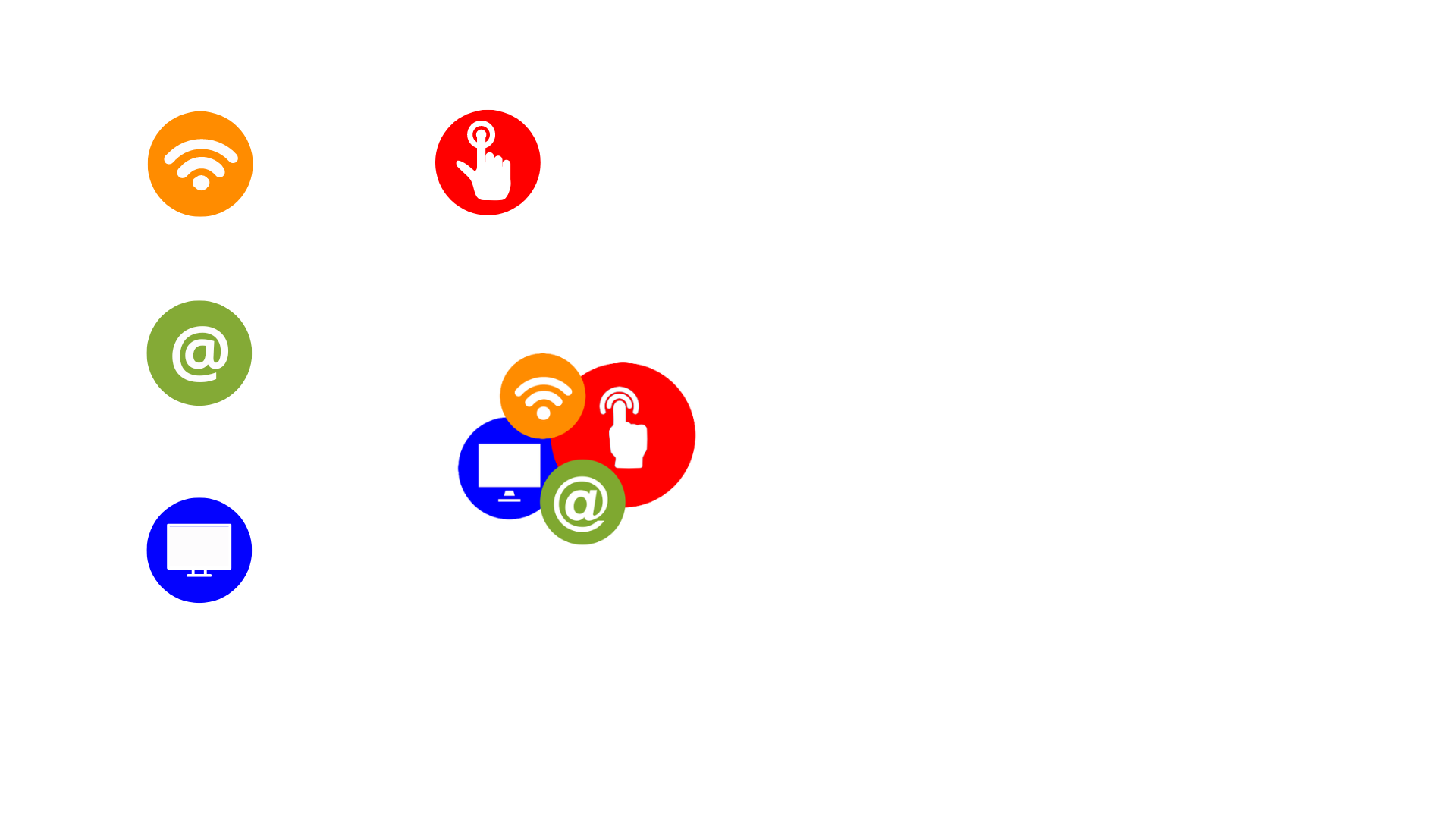 1.1.	Identificazione delle minacce e dei rischi informatici
Reti Wi-Fi non sicure:
 
 Le reti Wi-Fi non protette possono essere sfruttate dagli aggressori per origliare le comunicazioni o lanciare attacchi. 

Accesso non autorizzato: 

Controlli di accesso insufficienti possono portare persone non autorizzate ad accedere a informazioni o sistemi sensibili.
 
 Furto fisico di dispositivi:
 
Il furto o lo smarrimento di dispositivi come computer portatili o smartphone può causare violazioni dei dati se contengono informazioni sensibili. 
 
Rischi legati ai fornitori e alle terze parti:
 
Le debolezze nella cybersecurity di fornitori terzi possono portare ad attacchi alla catena di fornitura che colpiscono le microimprese. 
 
Mancanza di consapevolezza della sicurezza: 

I dipendenti che non conoscono i rischi della cybersecurity possono inavvertitamente adottare comportamenti online rischiosi.
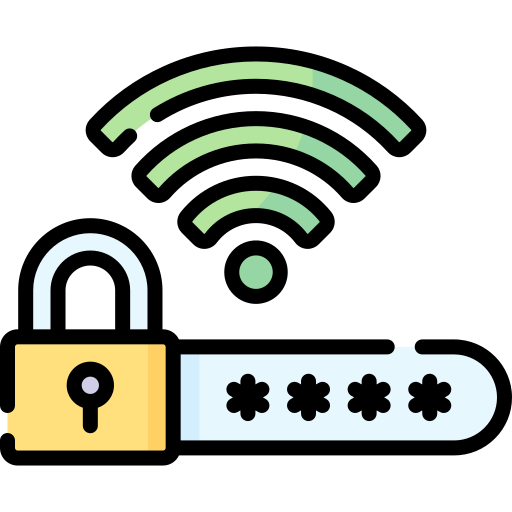 Unità 1 - Fondamenti di cybersecurity per una trasformazione digitale senza problemi delle piccole e medie imprese rurali
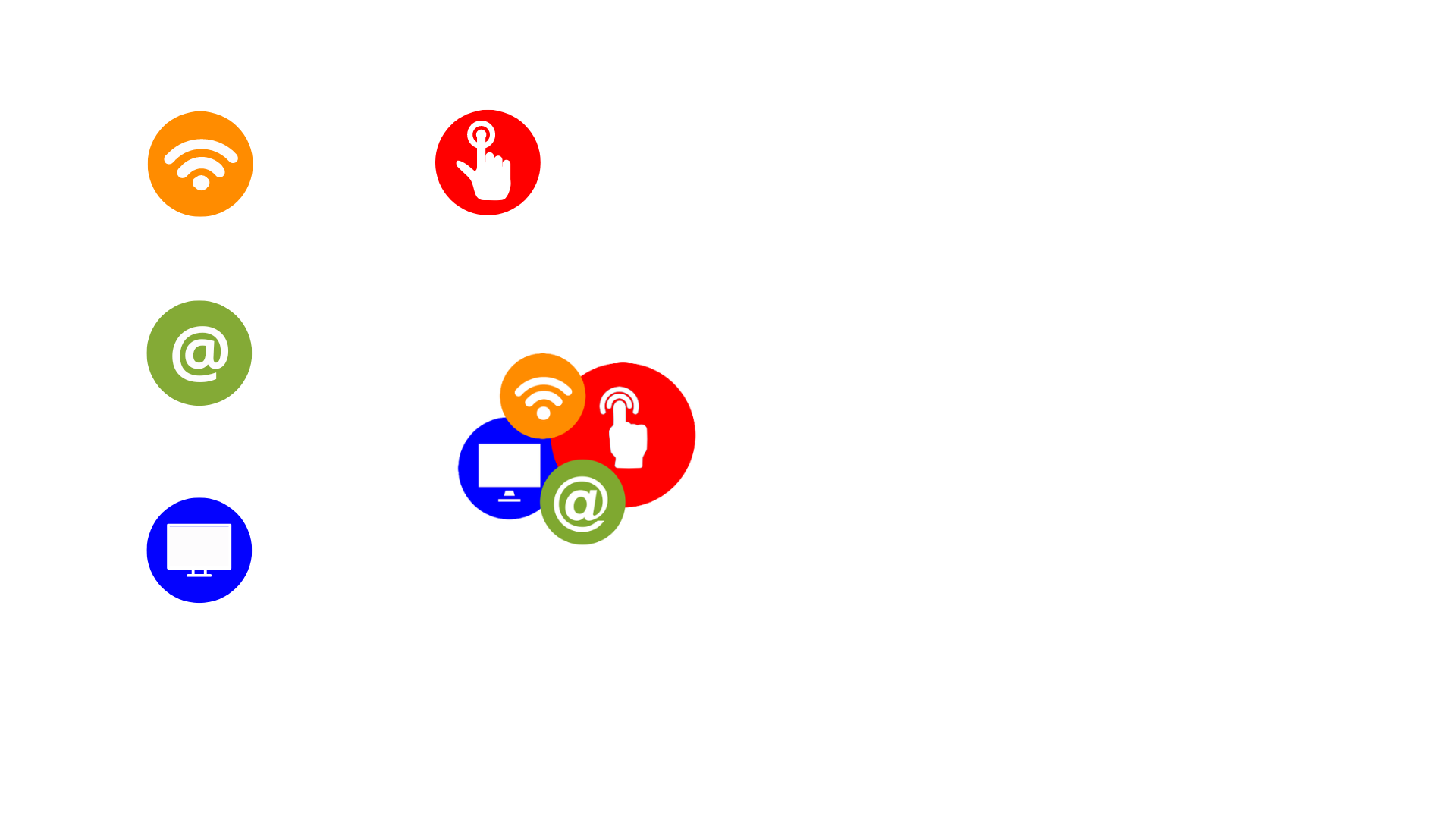 1.1.	Identificazione delle minacce e dei rischi informatici
Violazioni dei dati:
 
L'esposizione dei dati dei clienti o dell'azienda a causa di una violazione può portare a conseguenze legali, finanziarie e di reputazione.
 
Vulnerabilità del lavoro remoto:
 
Le configurazioni di lavoro a distanza possono introdurre vulnerabilità di sicurezza se non vengono implementate 
misure di cybersecurity adeguate.

Mancanza di backup e ripristino:
 
Il mancato backup regolare dei dati può causare la perdita degli stessi durante gli incidenti informatici.

Non conformità normativa:
 
La mancata conformità alle normative specifiche del settore può comportare sanzioni legali.
 
Risorse limitate per la cybersecurity:
 
Le microimprese possono non disporre di personale IT dedicato o di budget per misure di cybersecurity solide.
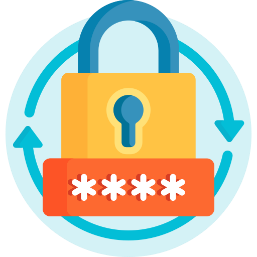 Unità 1 - Fondamenti di cybersecurity per una trasformazione digitale senza problemi delle piccole e medie imprese rurali
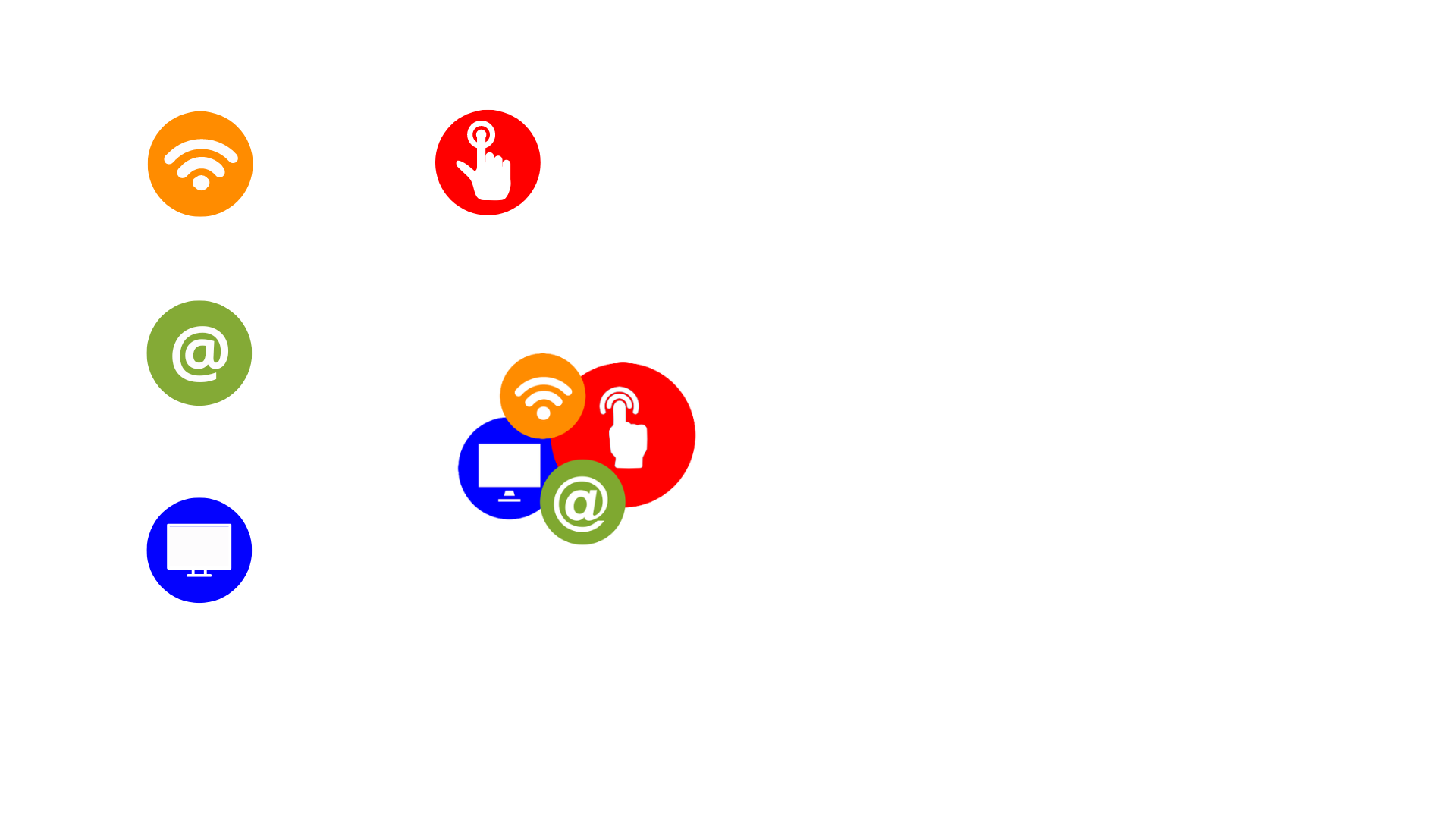 1.1.	Identificazione delle minacce e dei rischi informatici
Vulnerabilità IoT:
 
I dispositivi Internet of Things (IoT) possono essere compromessi e utilizzati come punti di ingresso per gli attacchi.
 
Minacce dei social media:
 
La condivisione di troppe informazioni sulle piattaforme di social media può fornire agli aggressori spunti per la realizzazione di attacchi mirati.
 
Per mitigare questi rischi, le microimprese rurali dovrebbero investire nella formazione sulla cybersecurity, implementare solide misure di sicurezza, mantenere software aggiornati e dare priorità a un approccio proattivo alla cybersecurity.
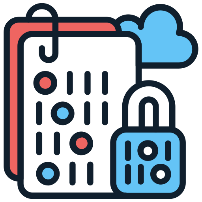 Unità 1 - Fondamenti di cybersecurity per una trasformazione digitale senza problemi delle piccole e medie imprese rurali
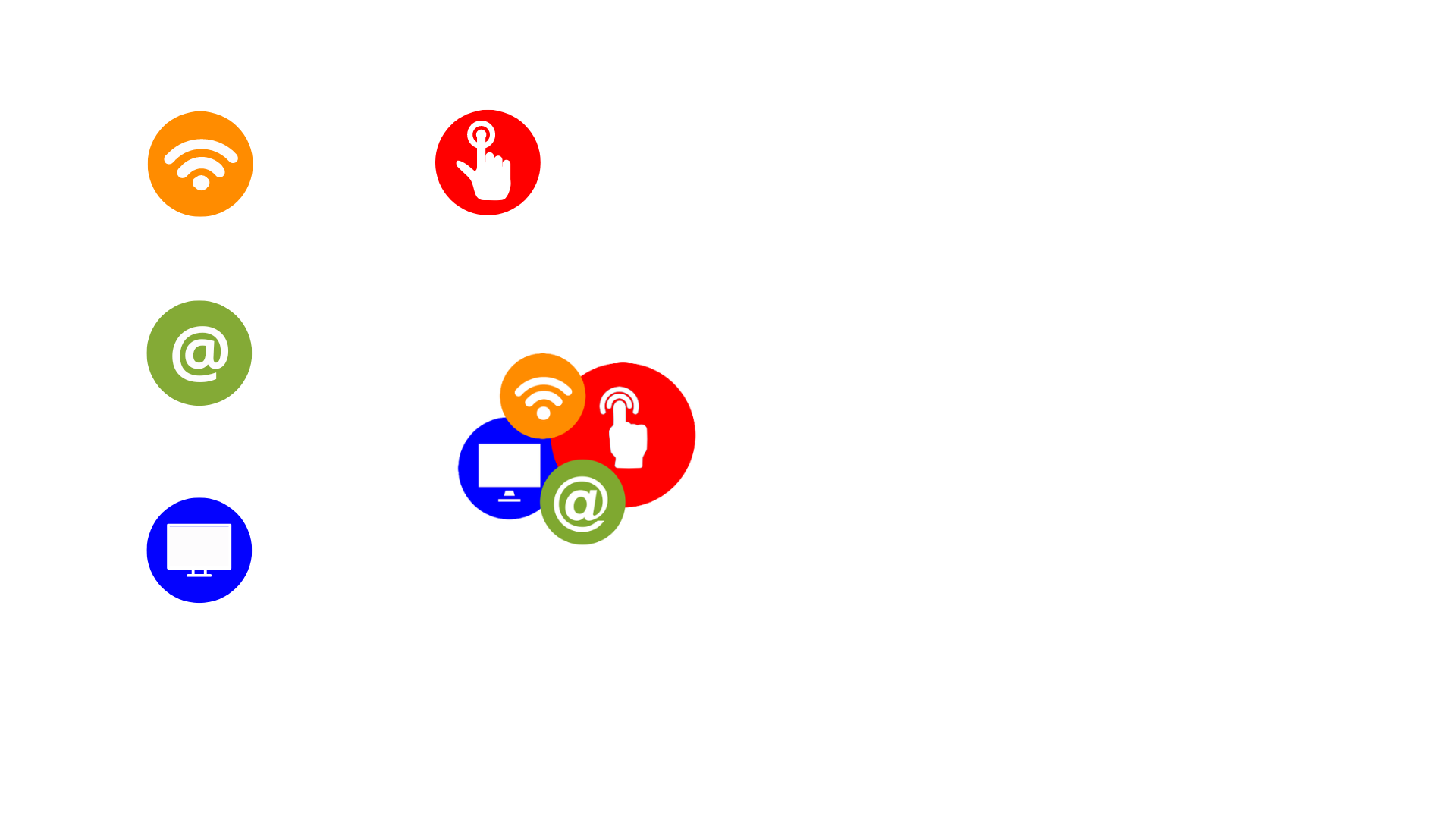 1.2. Integrare le misure di cybersecurity nelle attività aziendali
L'integrazione di misure di cybersecurity nelle attività aziendali delle microimprese rurali (MSME) è fondamentale per proteggere i loro beni digitali e le loro operazioni. 
 
In questo senso, le MSME rurali dovrebbero eseguire le seguenti operazioni per proteggere la loro attività dalle minacce informatiche:
 
Valutazione e gestione del rischio:
 
Condurre una valutazione completa dei rischi per identificare le potenziali minacce e vulnerabilità informatiche.
Sviluppare una strategia di gestione del rischio illustri come mitigare, trasferire o accettare i rischi.
 
Sensibilizzazione e formazione sulla sicurezza:
 
Fornire una  formazione sulla cybersecurity a tutti i dipendenti per aiutarli a riconoscere e rispondere alle minacce informatiche.
Promuovere una cultura della consapevolezza della sicurezza per garantire che la sicurezza sia una responsabilità di tutti.
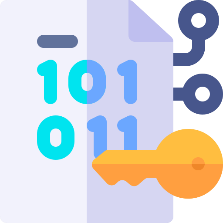 Unità 1 - Fondamenti di cybersecurity per una trasformazione digitale senza problemi delle piccole e medie imprese rurali
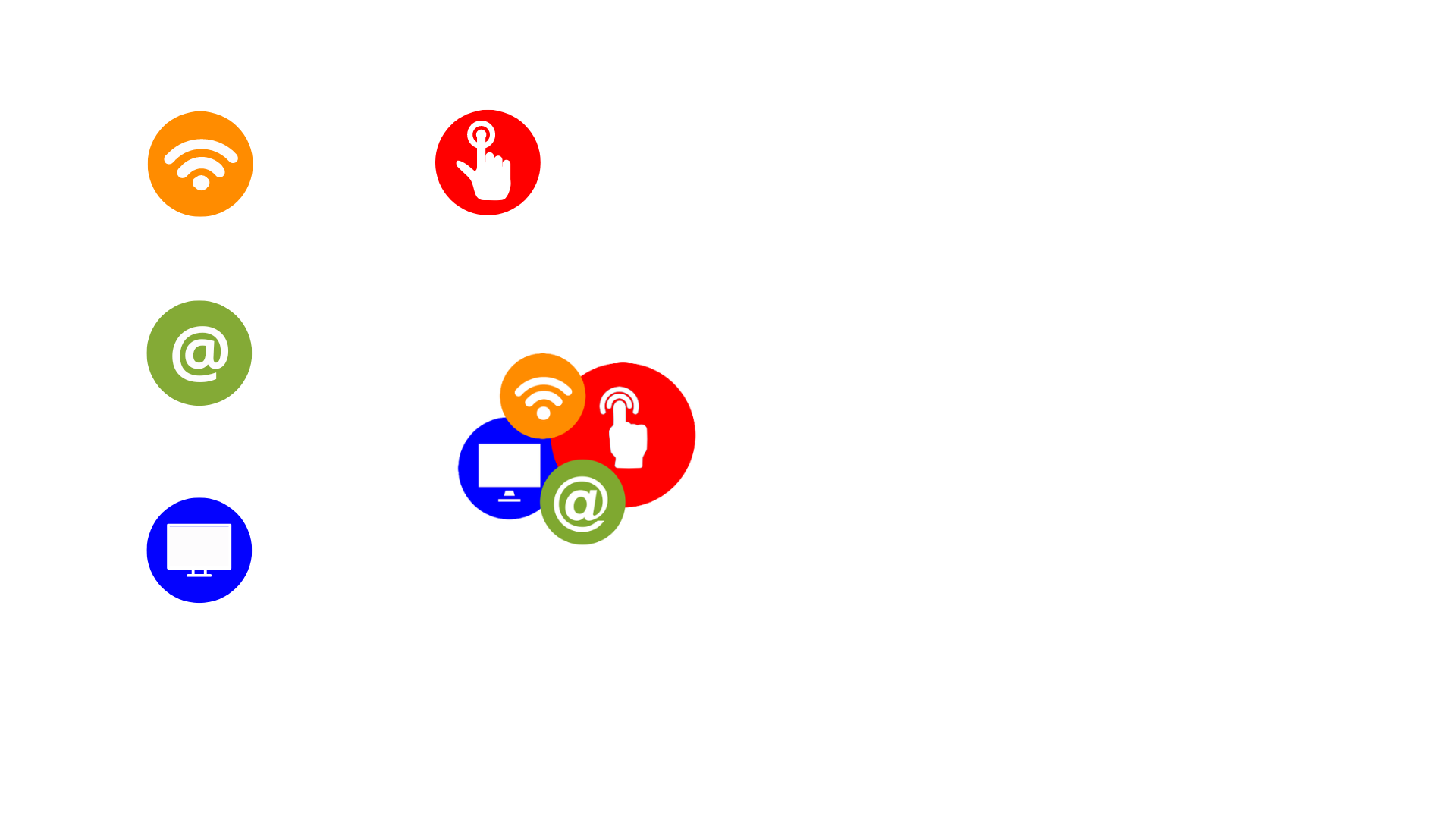 1.2. Integrare le misure di cybersecurity nelle attività aziendali
Protezione dei dati e privacy:
 
Implementare solide misure di protezione dei dati, tra cui la crittografia, il controllo degli accessi e la classificazione dei dati.
Garantire la conformità alle normative sulla privacy dei dati e comunicare le politiche di utilizzo dei dati ai dipendenti.
 
Infrastruttura di rete sicura:
 
Implementare firewall robusti, sistemi di rilevamento delle intrusioni e sistemi di prevenzione delle intrusioni per salvaguardare la rete.
 
Sicurezza degli endpoint:
 
Installare e aggiornare regolarmente il software antivirus e antimalware su tutti i dispositivi.
Applicare politiche di password forti e implementare l'autenticazione a più fattori (MFA) per l'accesso ai sistemi.
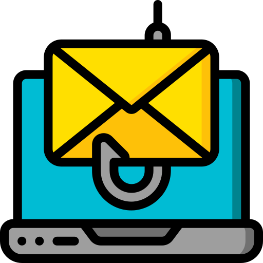 Unità 1 - Fondamenti di cybersecurity per una trasformazione digitale senza problemi delle piccole e medie imprese rurali
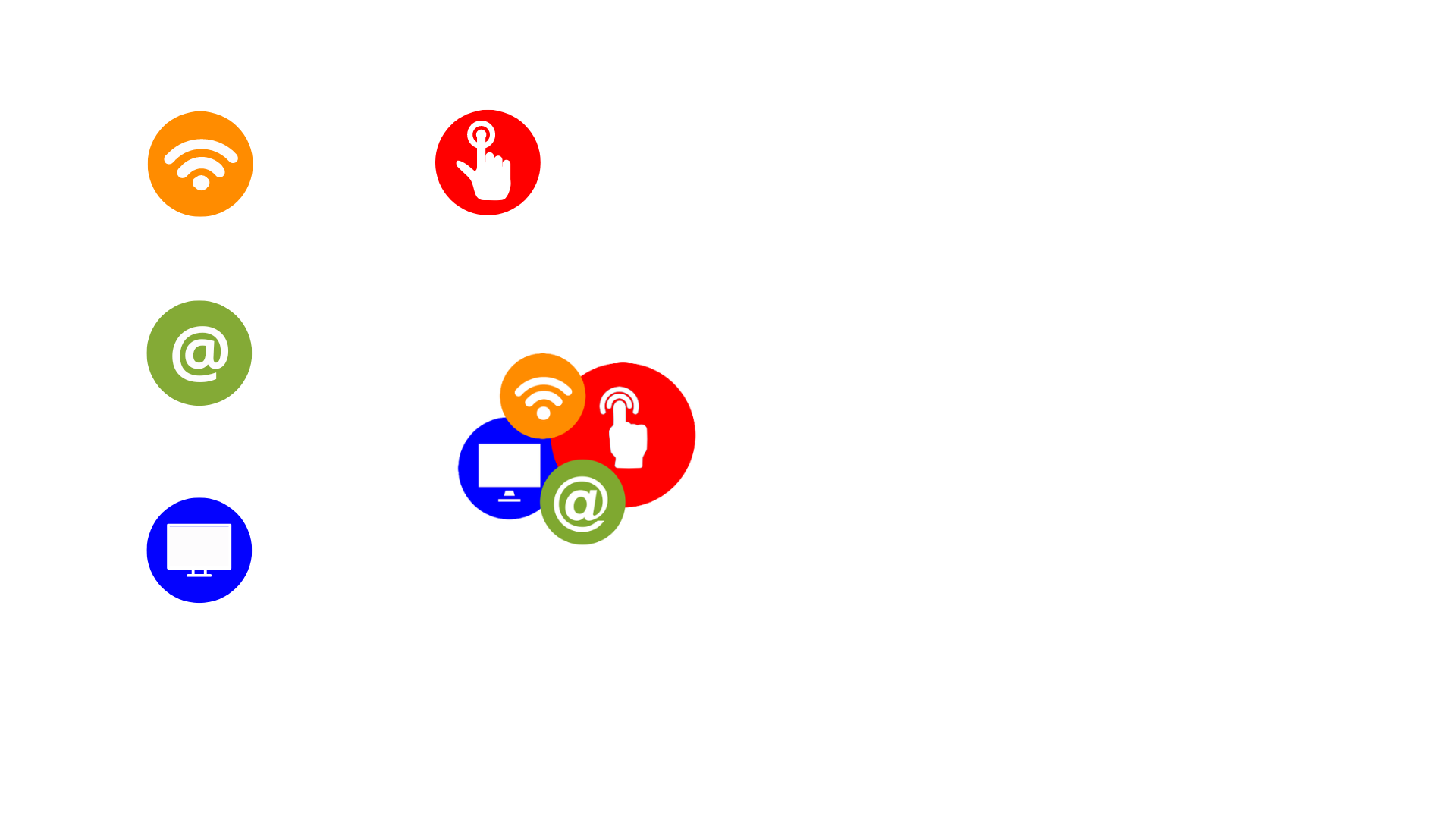 1.2. Integrare le misure di cybersecurity nelle attività aziendali
Sviluppo di software sicuro:
 
Seguire pratiche di codifica sicure per ridurre al minimo le vulnerabilità delle applicazioni software.
Aggiornare e patchare regolarmente il software per risolvere le vulnerabilità di sicurezza note. 
 
Backup e ripristino:
 
Eseguire regolarmente il backup dei dati  dei sistemi critici per garantire il ripristino dei dati in caso di incidente informatico.
Testare il processo di ripristino per verificare l'efficacia dei backup.
 
Piano di risposta agli incidenti:
 
Sviluppare un piano di risposta agli incidenti ben definito che delinei le misure da adottare in caso di incidente di cybersecurity.
Designare ruoli e responsabilità per i membri del team di risposta agli incidenti.
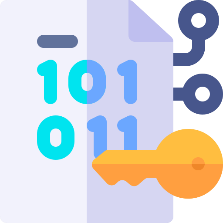 Unità 1 - Fondamenti di cybersecurity per una trasformazione digitale senza problemi delle piccole e medie imprese rurali
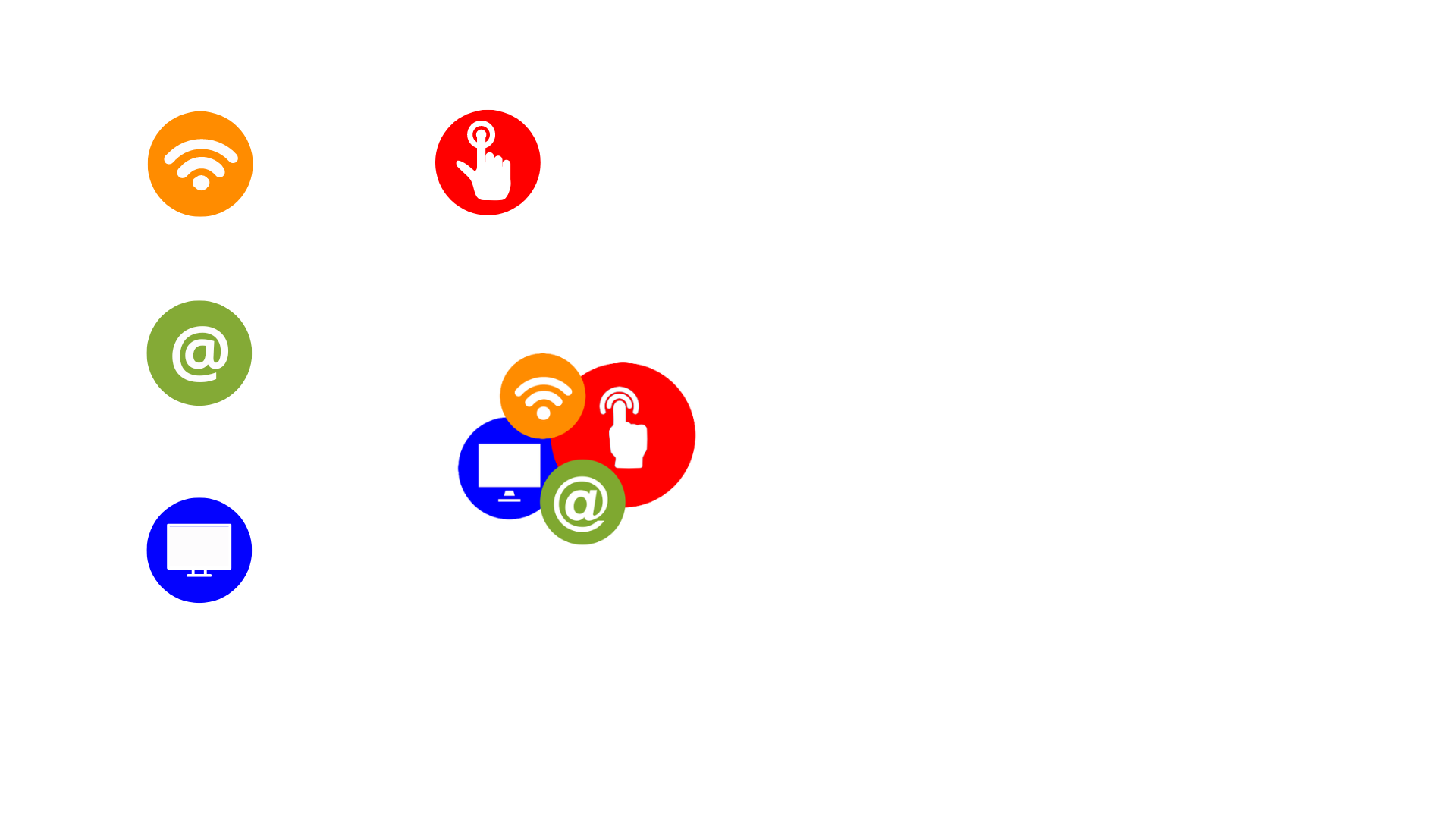 1.2. Integrare le misure di cybersecurity nelle attività aziendali
Adozione sicura del cloud:
 
Scegliere fornitori di servizi cloud affidabili con solide misure di sicurezza.
Implementare controlli di accesso e crittografia adeguati per i dati archiviati nel cloud.

Gestione del rischio dei fornitori:
 
Valutare e gestire  rischi di cybersecurity associati a fornitori e partner terzi.
Includere i requisiti di cybersecurity nei contratti con i fornitori.
 
Sicurezza fisica:
 
Proteggere l'accesso fisico ai locali in cui si trovano le risorse digitali.
Implementare misure di sicurezza come il controllo degli accessi, la sorveglianza e la gestione dei visitatori. .
 
Conformità normativa:
 
Rimanere informati sulle normative di cybersecurity e sugli standard di settore.
Garantire la conformità alle normative vigenti per evitare conseguenze legali e finanziarie.
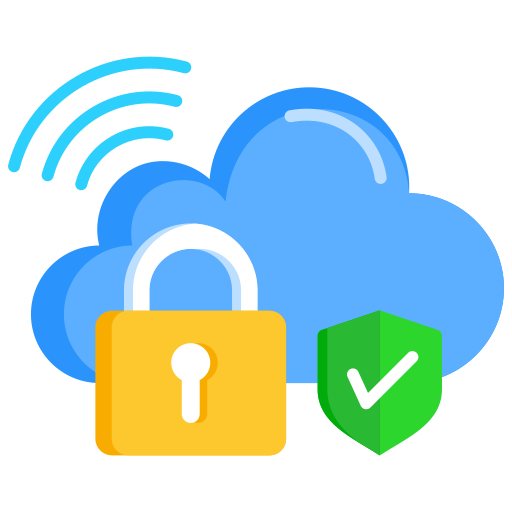 Unità 1 - Fondamenti di cybersecurity per una trasformazione digitale senza problemi delle piccole e medie imprese rurali
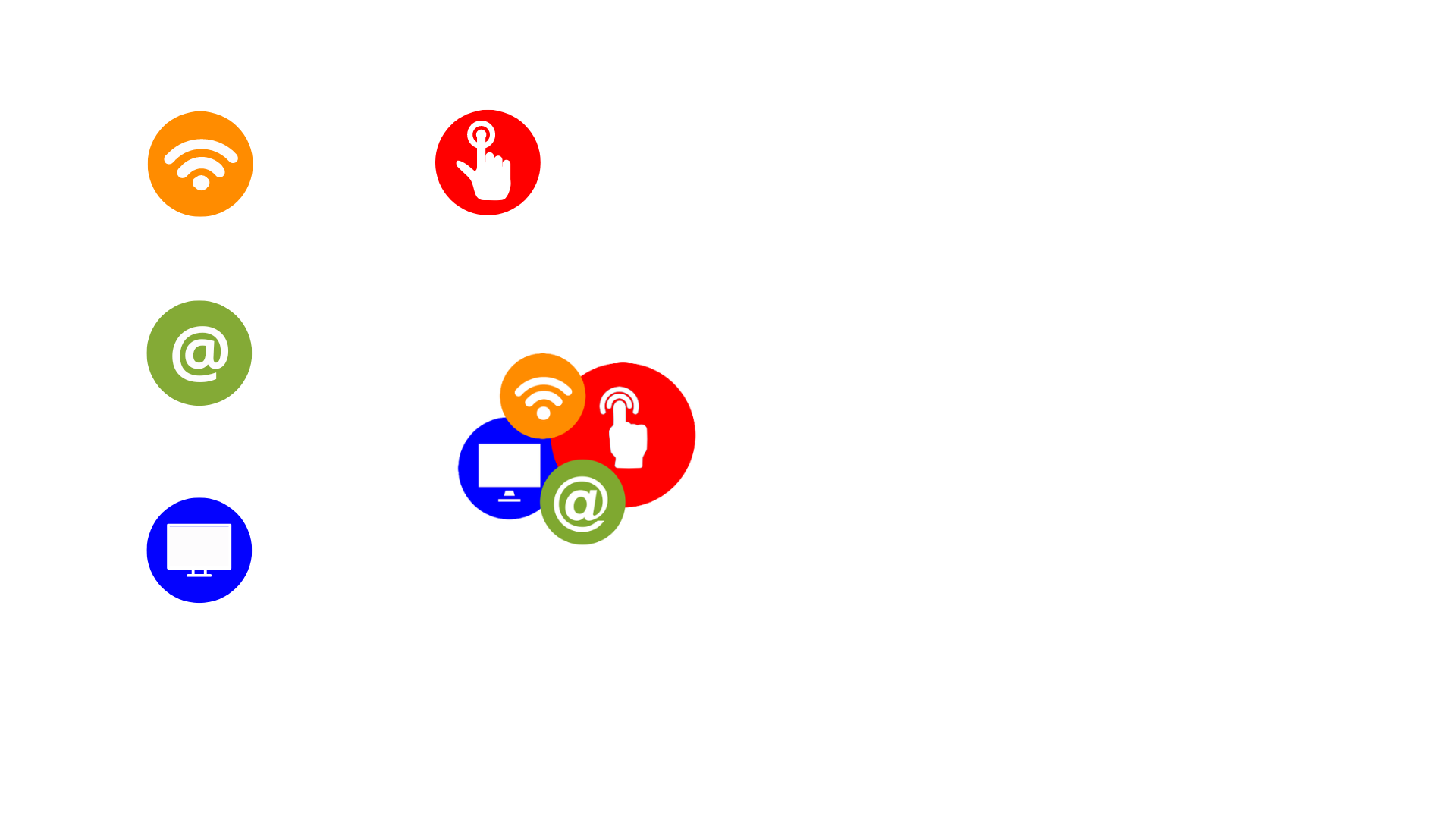 1.2. Integrare le misure di cybersecurity nelle attività aziendali
Monitoraggio e miglioramento continui:
 
Monitorare regolarmente i sistemi e le reti alla ricerca di segni di accesso non autorizzato o di attività sospette.
Aggiornare e migliorare continuamente le misure di cybersecurity in base all'evoluzione delle minacce.
 
Audit e valutazioni di sicurezza:
 
Condurre regolarmente audit e valutazioni di sicurezza per identificare i punti deboli e le aree da migliorare.
Utilizzare i risultati per migliorare la cybersecurity dell'organizzazione.

Formazione e sensibilizzazione dei dipendenti:
 
Formare regolarmente I dipendenti sulle migliori pratiche di cybersecurity.
Condurre workshop sull'identificazione delle e-mail di phishing e delle tattiche di ingegneria sociale.
Promuovere una cultura di consapevolezza della sicurezza attraverso una comunicazione continua.
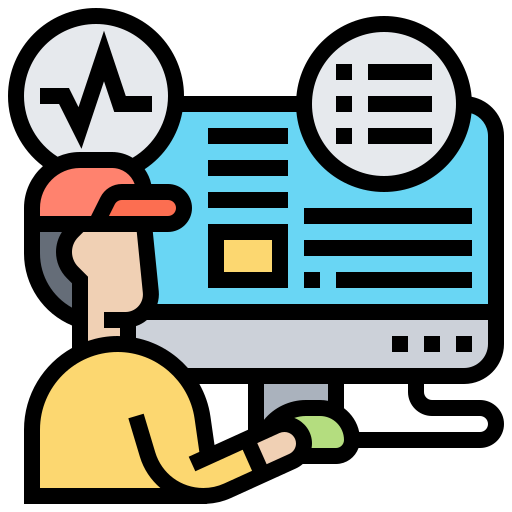 Unità 1 - Fondamenti di cybersecurity per una trasformazione digitale senza problemi delle piccole e medie imprese rurali
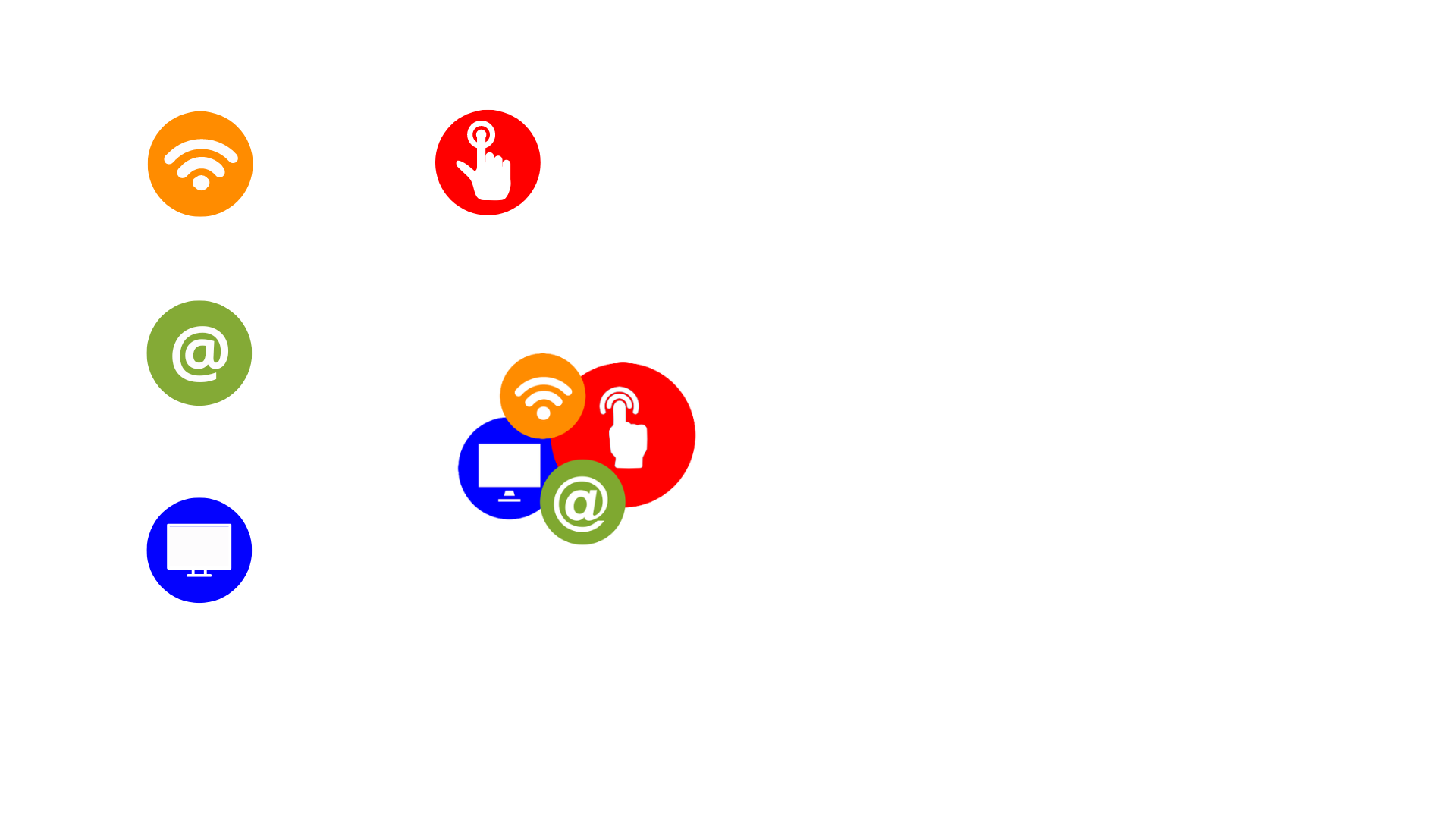 1.2. Integrare le misure di cybersecurity nelle attività aziendali
Politiche di password forti:
 
Applicare politiche di password forti per tutti gli account.
Utilizzare i gestori di password per generare e memorizzare password complesse.
Attivare l'autenticazione a più fattori (MFA) per una maggiore sicurezza.
 
Aggiornamenti regolari del software:

Impostare aggiornamenti automatici per i sistemi operativi e il software.
Applicare tempestivamente le patch di sicurezza per risolvere le vulnerabilità note.
 
Firewall e segmentazione della rete:
 
Installare firewall per filtrare il traffico di rete in entrata e in uscita.
Segmentare la rete per limitare l'accesso ai sistemi sensibili.
 
Protezione degli endpoint:
 
Installare e aggiornare il software antivirus e antimalware su tutti i dispositivi.
Utilizzare strumenti di rilevamento e risposta degli endpoint (EDR) per il monitoraggio delle minacce in tempo reale.
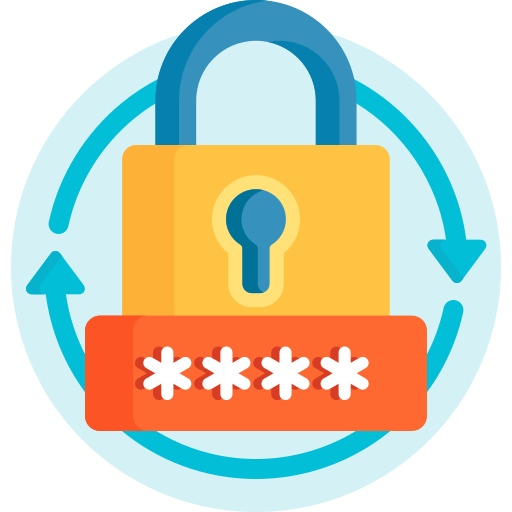 Unità 1 - Fondamenti di cybersecurity per una trasformazione digitale senza problemi delle piccole e medie imprese rurali
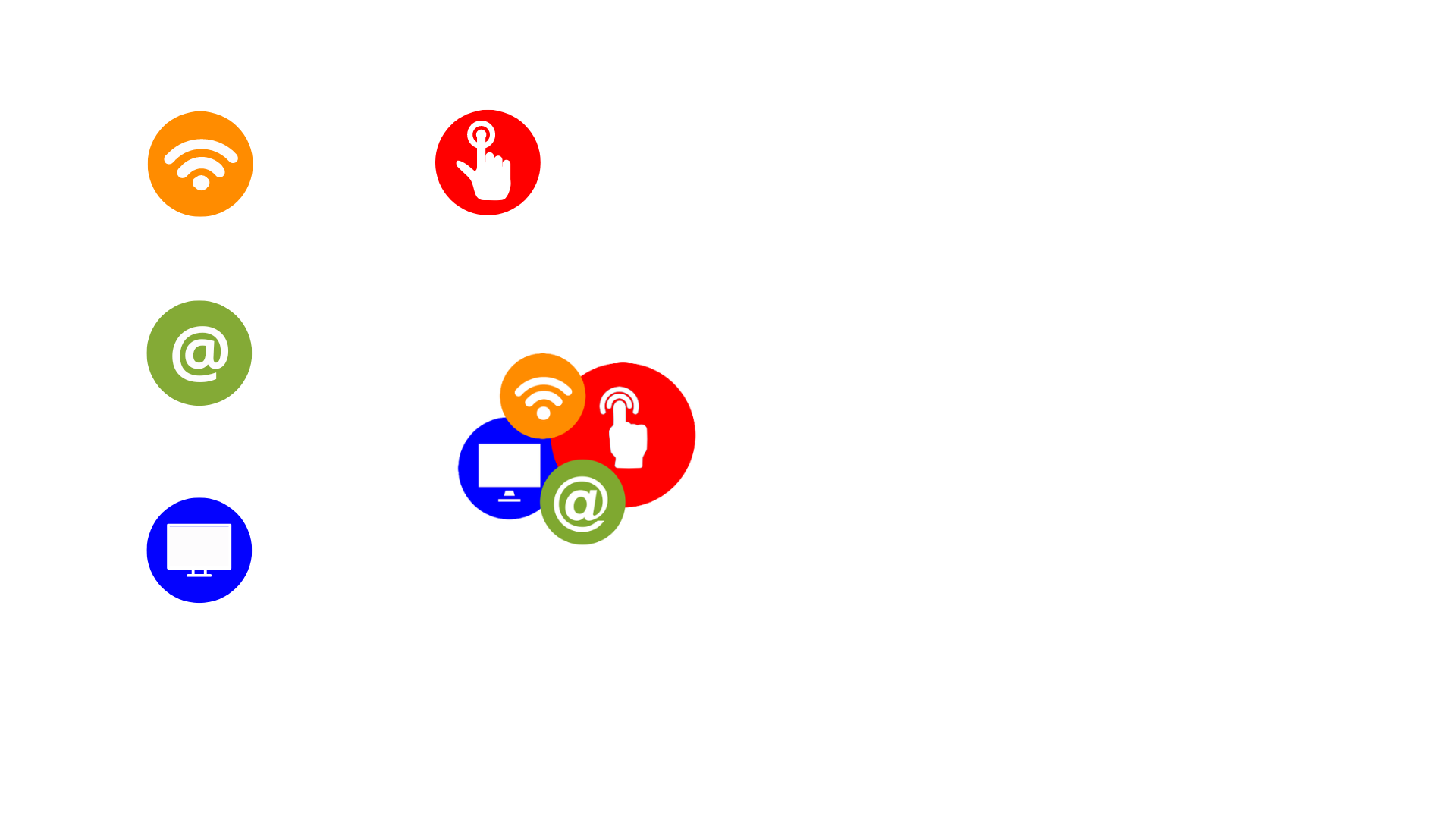 1.2. Integrare le misure di cybersecurity nelle attività aziendali
Crittografia dei dati:
 
Crittografare i dati sensibili sia durante la trasmissione che l'archiviazione.
Implementare la crittografia per e-mail, database e file.
 
Assicurazione informatica:
 
Considerare l'acquisto di un'assicurazione informatica e per coprire le perdite finanziarie derivanti da incidenti informatici.
 
Controllo dell'accesso degli utenti:
 
Assegnare le autorizzazioni in base al principio del minor privilegio.
Rivedere regolarmente e revocare i diritti di accesso non necessari.
 
Gestione delle patch:
 
Implementare  un processo di gestione delle patch per garantire aggiornamenti tempestivi.
Testare le patch prima di distribuirle per evitare interruzioni del sistema.
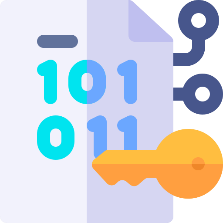 Unità 1 - Fondamenti di cybersecurity per una trasformazione digitale senza problemi delle piccole e medie imprese rurali
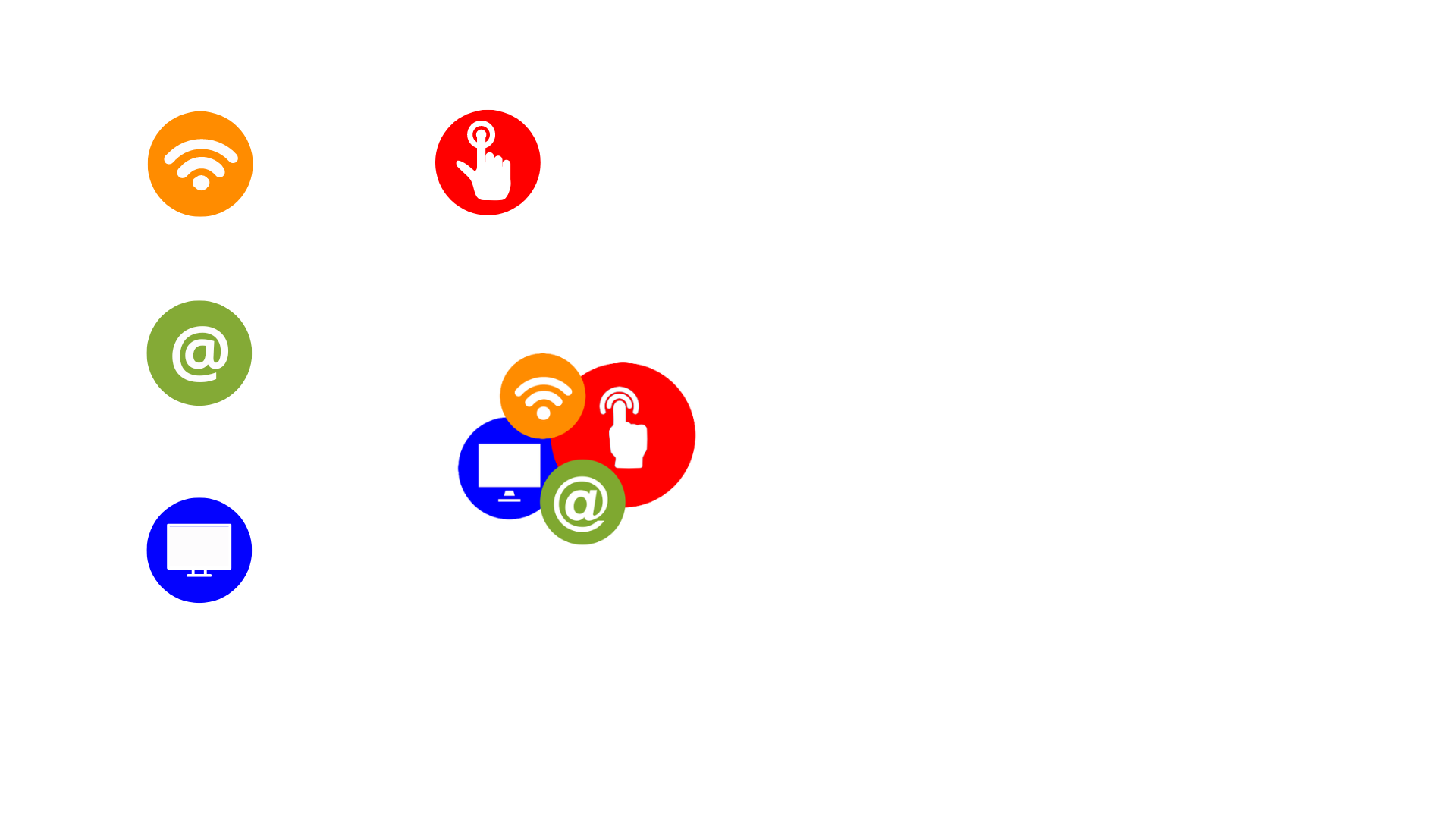 1.2. Integrare le misure di cybersecurity nelle attività aziendali
Programmi di sensibilizzazione sulla sicurezza:
 
Condurre programmi di sensibilizzazione sulla sicurezza per educare i dipendenti.
Fornire risorse come poster, newsletter e materiali di formazione.
 
Politiche e procedure di cybersecurity:
 
Sviluppare e documentare le politiche e le procedure di cybersecurity.
Comunicare chiaramente queste politiche a tutti i dipendenti.
 
L'integrazione di queste misure richiede l'impegno della leadership, la formazione continua dei dipendenti e un approccio proattivo alla cybersecurity. Una valutazione e un adattamento regolari sono essenziali per affrontare le minacce emergenti e mantenere un ambiente digitale sicuro per le piccole e medie imprese rurali.
 
Implementando questi fondamenti di cybersecurity, le piccole e medie imprese rurali possono trasformarsi in digitale con fiducia, sapendo che le loro risorse digitali, i dati dei clienti e le operazioni sono al sicuro dalle minacce informatiche.
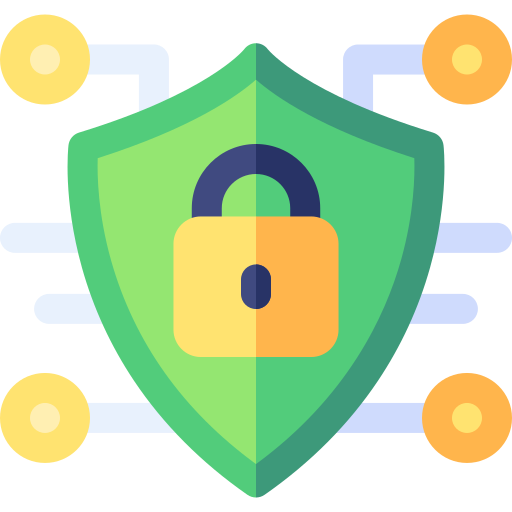 Unità 2 – Le migliori pratiche  di cybersecurity per la protezione dei dati personali e della privacy
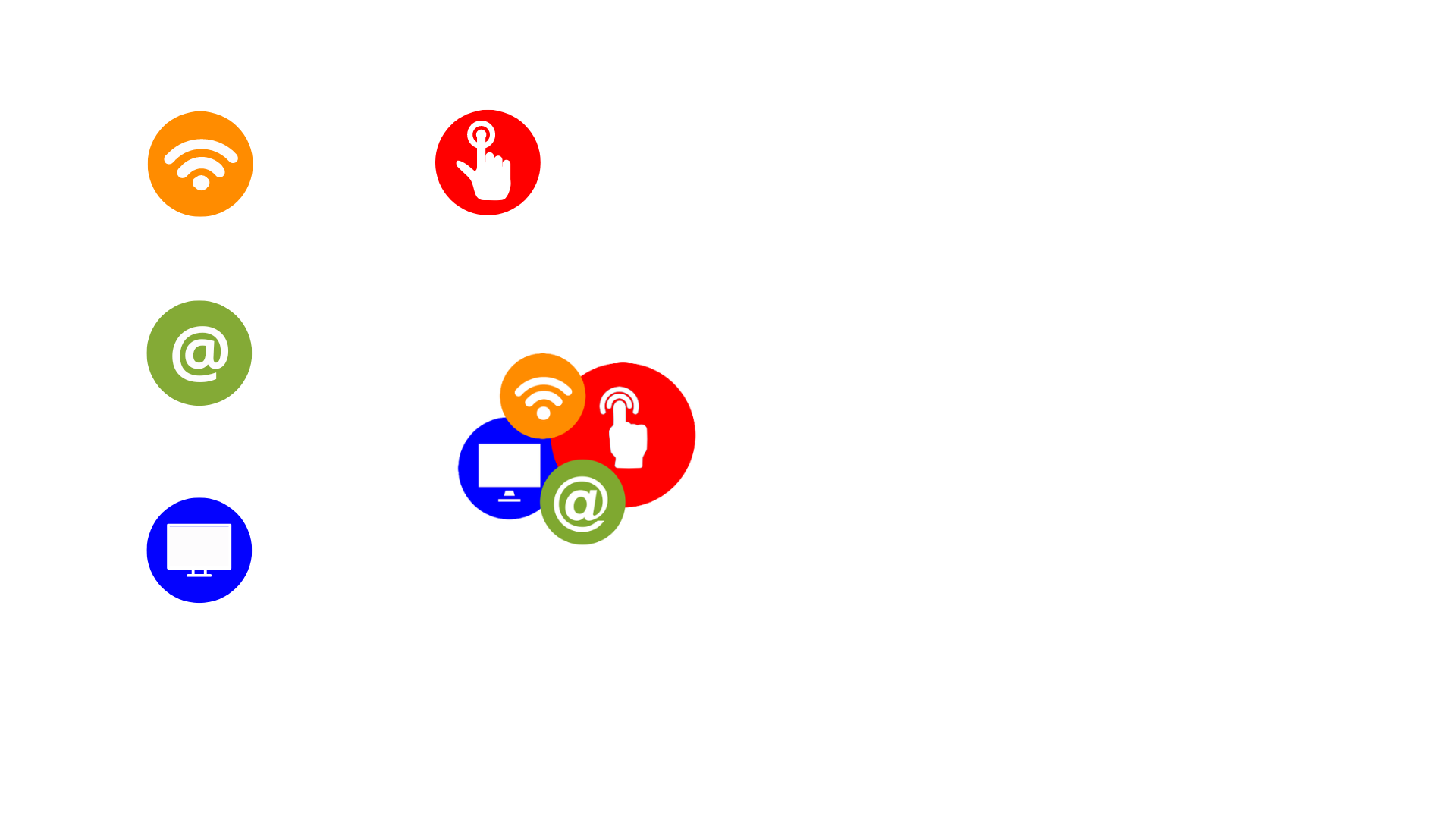 2.1. Misure di protezione dei dati per le piccole e medie imprese rurali
La protezione dei dati è un concetto chiave per tutte le piccole e medie imprese, siano esse rurali o urbane, per salvaguardare le informazioni sensibili relative all'azienda e ai clienti. 
 
Oltre alle misure generali di cybersecurity che abbiamo menzionato finora, esiste una serie di misure specifiche di protezione dei dati che le MSME rurali dovrebbero implementare per rafforzare i loro sforzi di protezione dei dati, come ad esempio: 
 
Classificazione dei dati:
 
Classificare i dati in base alla loro sensibilità e importanza.
Applicare misure di sicurezza adeguate in base alla classificazione dei dati.
 
Implementare la crittografia:
 
Crittografare i dati sensibili sia a riposo che durante la trasmissione.
Utilizzare strumenti di crittografia per proteggere le informazioni sui clienti e i segreti aziendali.
 
Controlli di accesso:
 
Implementare controlli di accesso basati sui ruoli (RBAC) per limitare l'accesso ai dati.
Concedere l'accesso solo al personale autorizzato in base al proprio ruolo lavorativo.
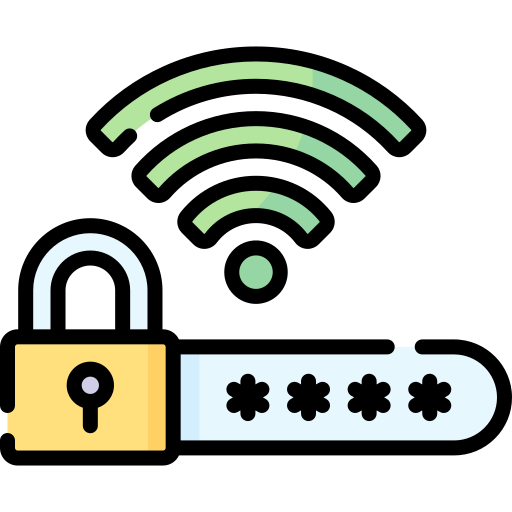 Unità 2 – Le migliori pratiche  di cybersecurity per la protezione dei dati personali e della privacy
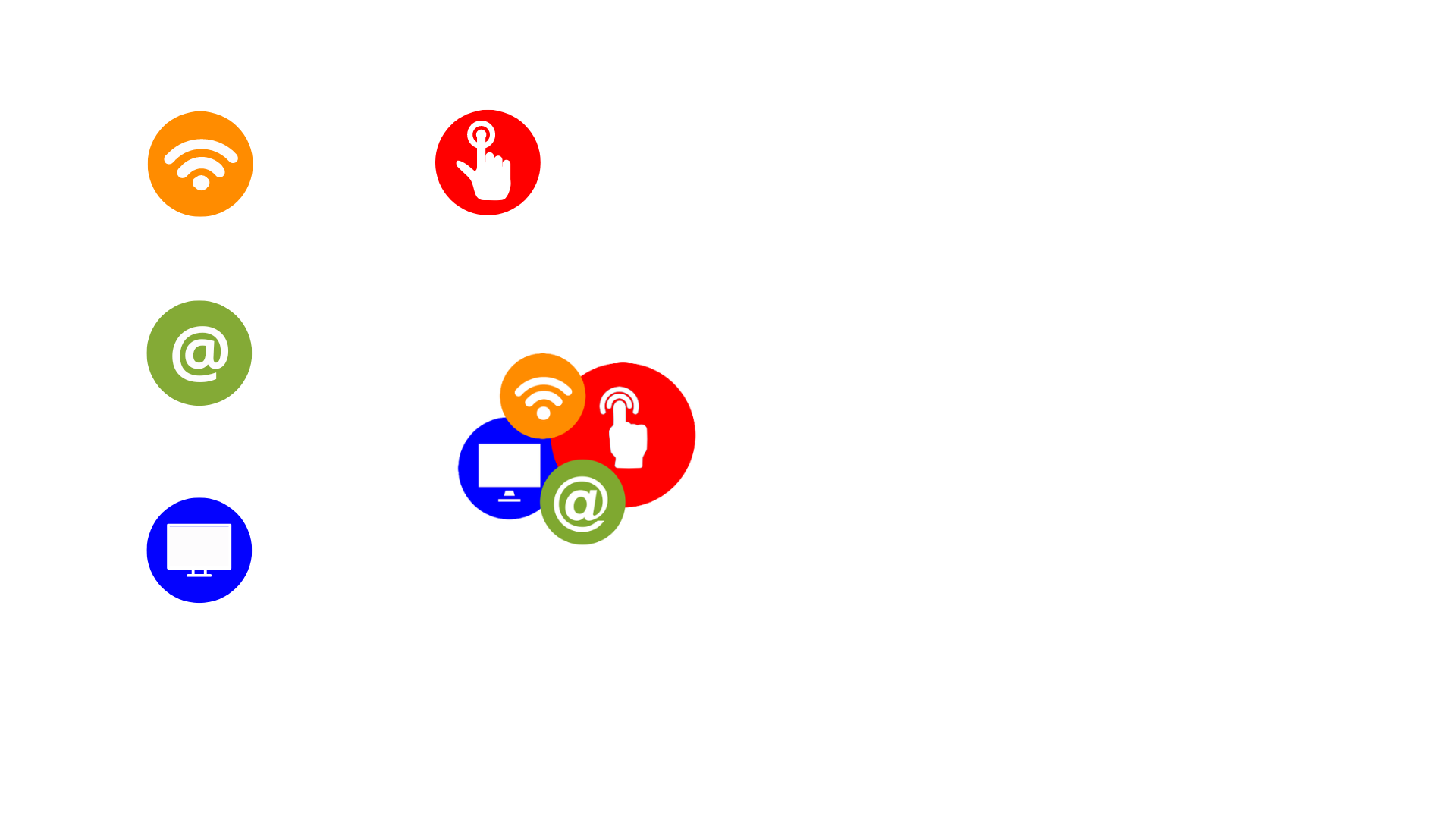 2.1. Misure di protezione dei dati per le piccole e medie imprese rurali
Backup regolari dei dati:
 
Eseguire regolarmente il backup dei dati critici in luoghi sicuri fuori sede.
Testare il ripristino dei dati per assicurarvi che i backup siano validi in caso di perdita dei dati.
 
Smaltimento sicuro dei dati:
 
Sviluppare procedure per smaltire in modo sicuro i vecchi dispositivi hardware e di archiviazione.
Utilizzare strumenti di cancellazione dei dati per garantire che non possano essere recuperati. 

Formazione degli utenti:
 
Istruire i dipendenti sull'importanza della protezione dei dati.
Istruirli sulle pratiche di gestione sicura dei dati, come ad esempio non condividere le password. 
 
Politiche di sicurezza:
 
Sviluppare politiche di protezione dei dati e della privacy.
Comunicare chiaramente queste politiche a tutti i dipendenti.
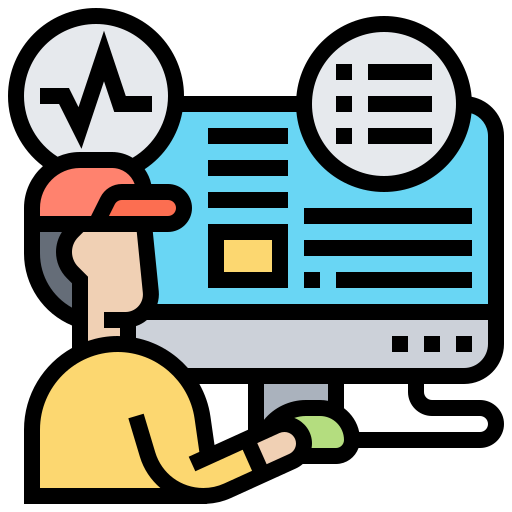 Unità 2 – Le migliori pratiche  di cybersecurity per la protezione dei dati personali e della privacy
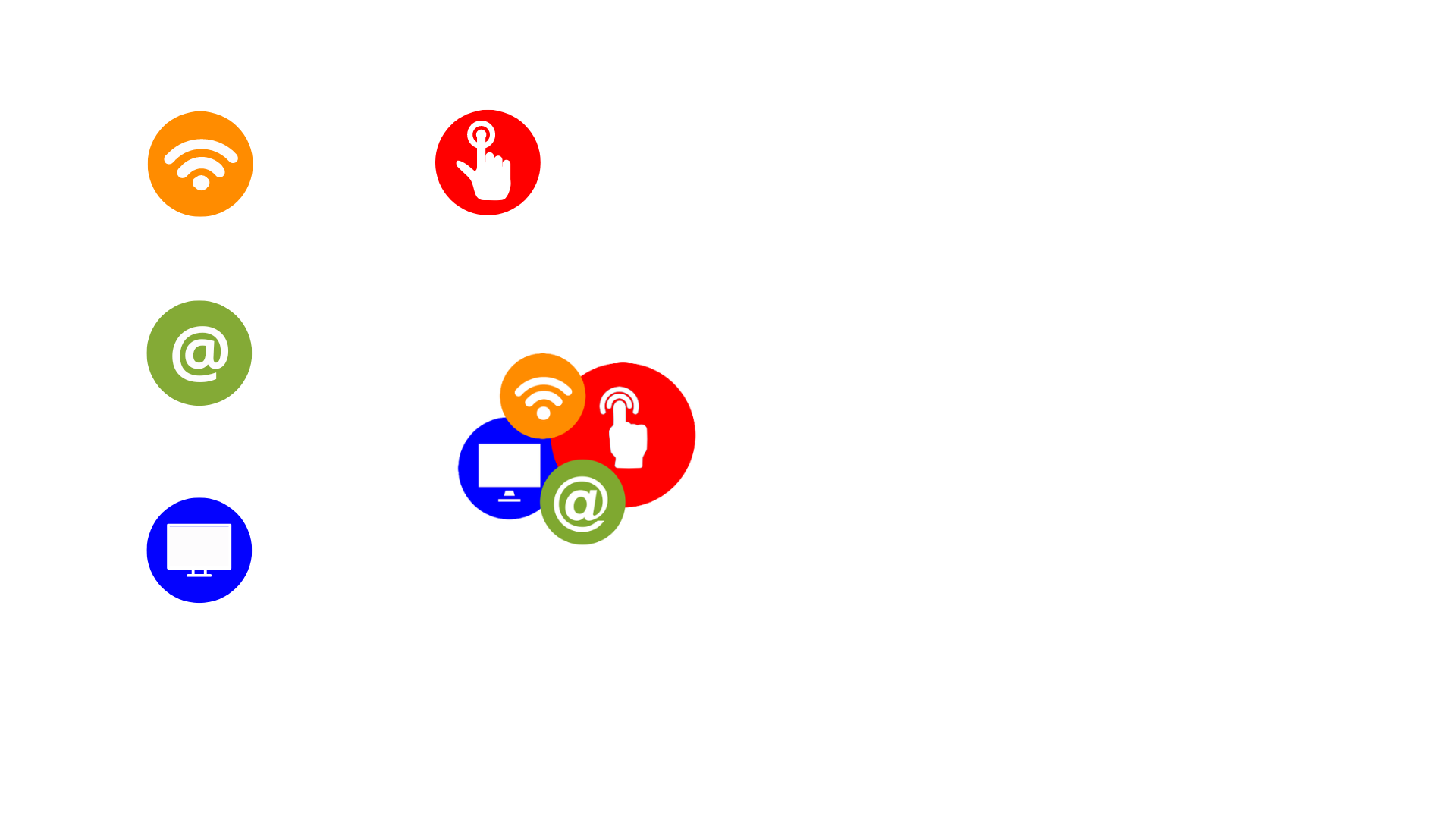 2.1. Misure di protezione dei dati per le piccole e medie imprese rurali
Minimizzazione dei dati:
 
Raccogliere e conservare solo i dati necessari per le operazioni commerciali.
Eliminare i dati obsoleti o non necessari. 

Responsabilità dei dipendenti:
 
Responsabilizzare i dipendenti per il rispetto delle politiche di protezione dei dati.
Implementare le conseguenze in caso di violazione delle norme sulla protezione 
dei dati. 
 
Monitoraggio e registrazione:
 
Implementare strumenti di monitoraggio per tenere traccia dell'accesso e 
dell'utilizzo dei dati.
Mantenere i registri per le verifiche e le indagini sugli incidenti. 

Protezione del lavoro a distanza:
 
Fornire linee guida per la protezione dei dati quando si lavora da remoto.
Incoraggiare l'uso di reti private virtuali (VPN) per connessioni sicure.
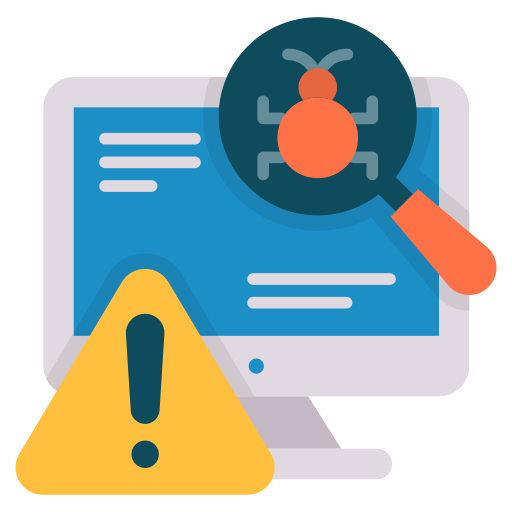 Unità 2 – Le migliori pratiche  di cybersecurity per la protezione dei dati personali e della privacy
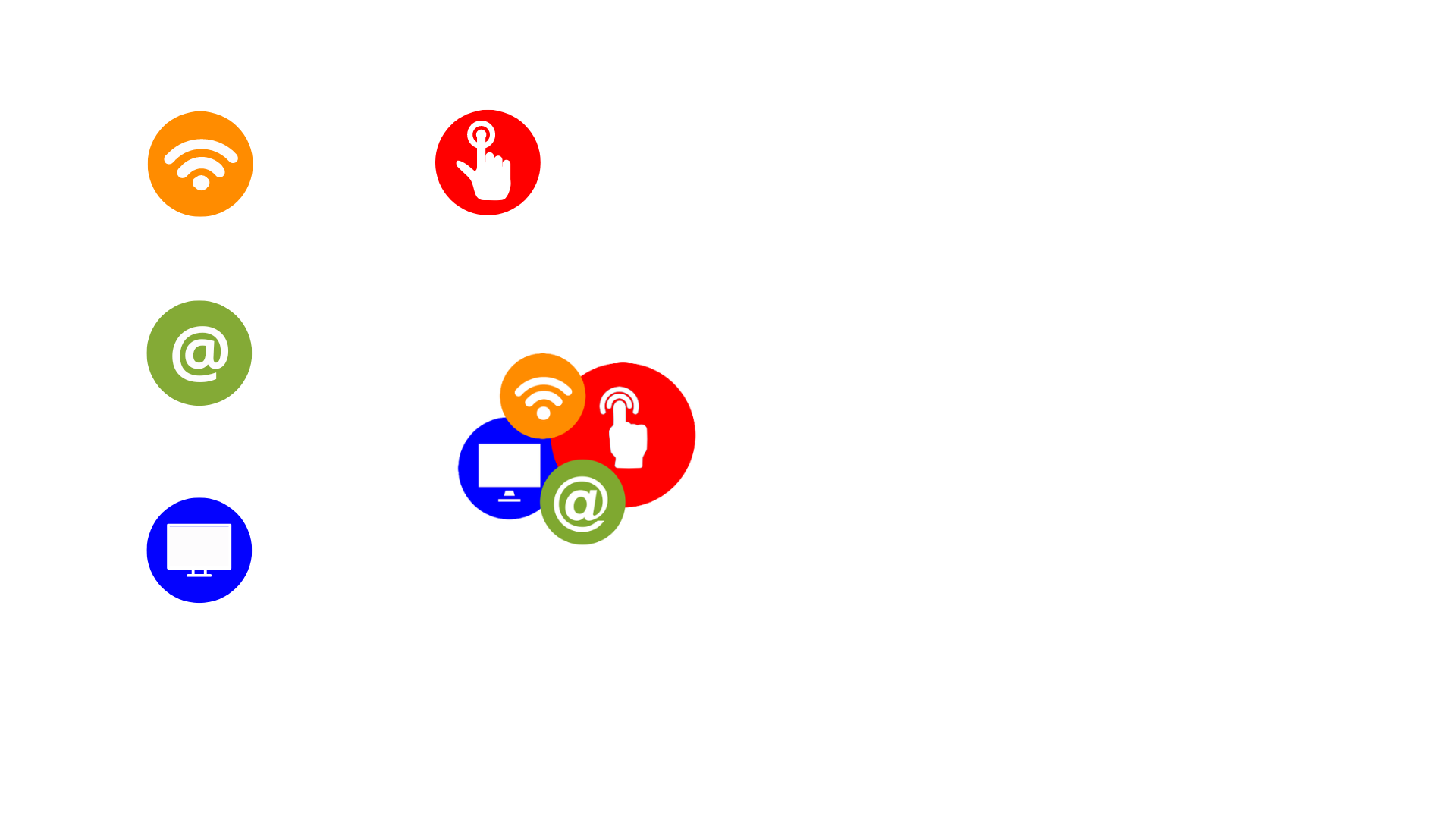 2.1. Misure di protezione dei dati per le piccole e medie imprese rurali
Politiche di conservazione dei dati:
 
Stabilire politiche per la durata di conservazione dei diversi tipi di dati.
Eliminare i dati non più necessari.
 
Miglioramento continuo:
 
Rivedere e aggiornare regolarmente le misure di protezione dei dati in base alle minacce emergenti.
Rimanere informati sulle migliori pratiche e sulle nuove tecnologie.

Implementando queste misure, le piccole e medie imprese rurali possono migliorare significativamente i loro sforzi di protezione dei dati, riducendo al minimo il rischio di violazione dei dati e garantendo la fiducia dei loro clienti e partner.
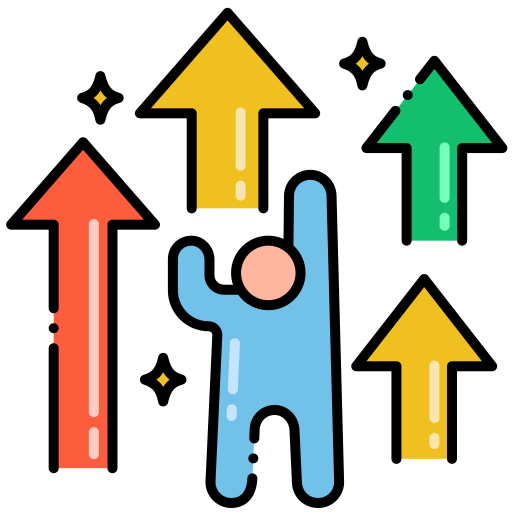 Unità 2 – Le migliori pratiche  di cybersecurity per la protezione dei dati personali e della privacy
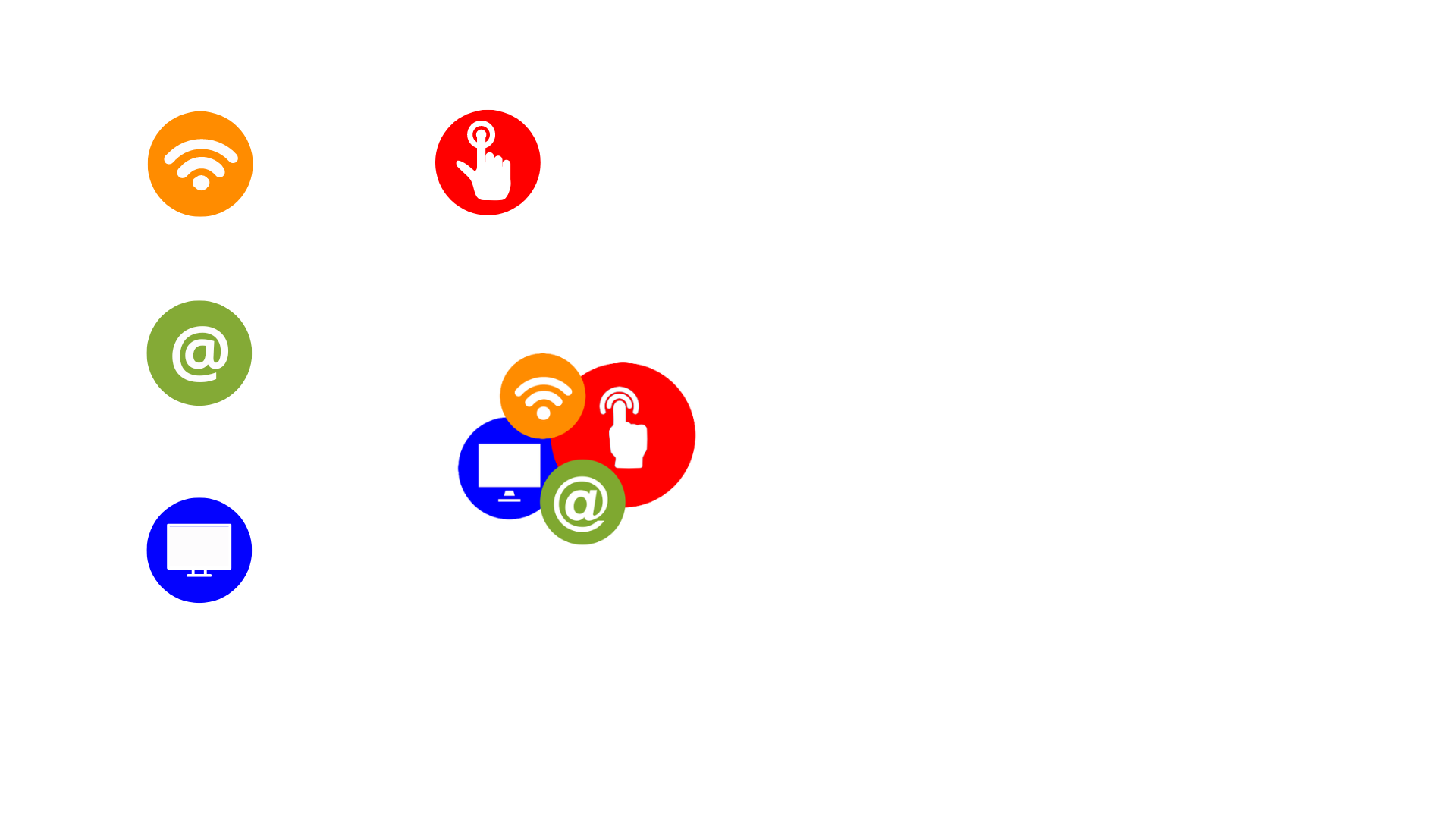 2.2. Linee guida per la cybersecurity del lavoro a distanza
Nell'attuale panorama lavorativo in evoluzione, in cui il lavoro a distanza è diventato una pratica prevalente, è imperativo per le Micro, Piccole e Medie Imprese (MSME) rurali dare priorità alla cybersecurity.
 
Questo è fondamentale non solo per mantenere l'integrità delle loro operazioni, ma anche per salvaguardare le informazioni sensibili mentre i loro dipendenti operano al di fuori dell'ambiente d'ufficio convenzionale.
 
Approfondiamo le linee guida essenziali per la cybersecurity del lavoro a distanza che queste imprese rurali dovrebbero considerare di adottare:
 
Utilizzare connessioni sicure:
Nell'era della connettività digitale, delle reti private virtuali (VPN) è fondamentale. Le VPN forniscono un tunnel sicuro per la trasmissione dei dati su Internet, criptando efficacemente le informazioni scambiate. Incoraggiare i dipendenti a usare le VPN quando accedono ai sistemi aggiunge un ulteriore livello di protezione contro le potenziali minacce informatiche.

2. Autenticazione a più fattori (MFA):
Un ulteriore livello di sicurezza può essere stabilito attraverso l'implementazione dell'autenticazione a più fattori (MFA). Questo approccio garantisce che l'accesso agli account aziendali sensibili richieda più forme di verifica, come una password e un codice univoco inviato al dispositivo mobile dell'utente. Questa misura semplice ma efficace riduce il rischio di accesso non autorizzato.
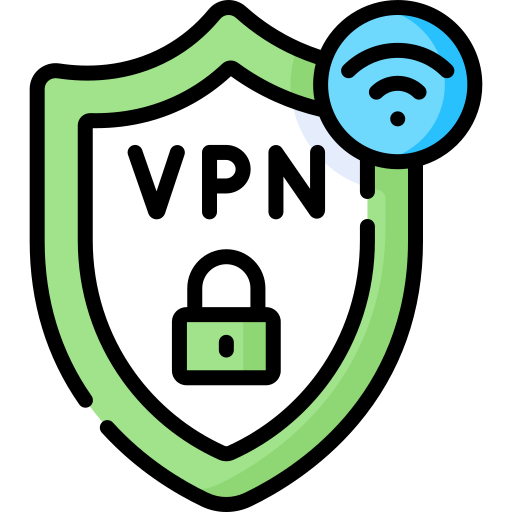 Unità 2 – Le migliori pratiche  di cybersecurity per la protezione dei dati personali e della privacy
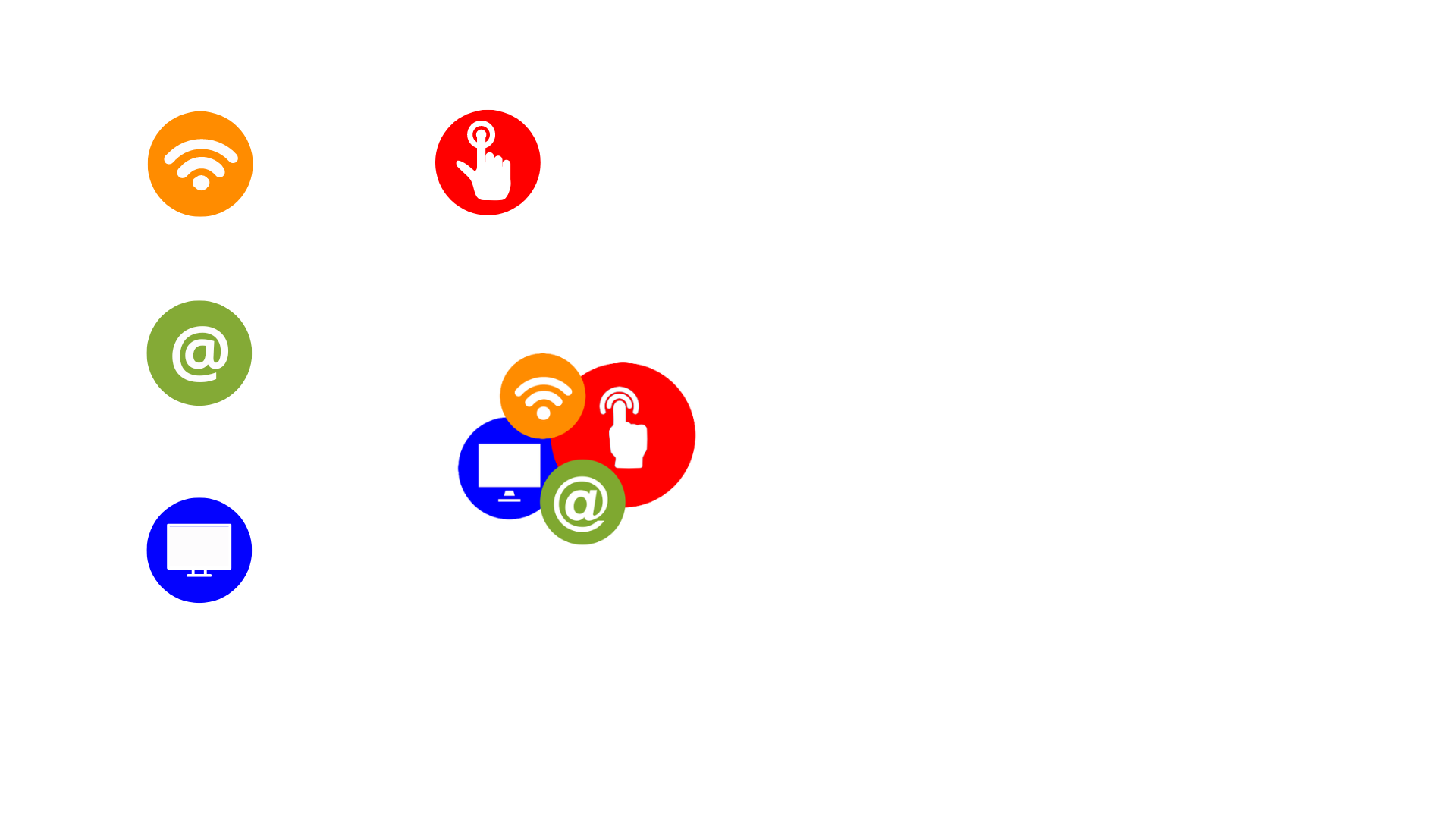 2.2. Linee guida per la cybersecurity del lavoro a distanza
3. Utilizzo sicuro dei dispositivi:
La fornitura ai dipendenti di dispositivi aziendali dotati di software di sicurezza aggiornati è un passo fondamentale. Ciò garantisce che tutti i dispositivi siano costantemente protetti dalle minacce emergenti. Inoltre, scoraggiando l'uso di computer pubblici o di dispositivi condivisi per le attività lavorative, si evita la potenziale compromissione di dati sensibili.
 
4. Aggiornamenti regolari del software:
Non si sottolineerà mai abbastanza l'importanza di aggiornare regolarmente i sistemi operativi, le applicazioni e i software di sicurezza. Questi aggiornamenti includono in genere patch che risolvono le vulnerabilità note. Mantenere il software aggiornato protegge da potenziali exploit da parte dei criminali informatici.
 
5. Connessioni Wi-Fi sicure:
È fondamentale che i dipendenti si colleghino a reti Wi-Fi sicure e protette da password. Questa pratica impedisce l'accesso non autorizzato ai dati mentre si lavora da remoto. Allo stesso tempo, evitare le reti Wi-Fi pubbliche aperte per le attività lavorative riduce al minimo l'esposizione a potenziali attacchi.
 
6. Password forti:
L’uso di password forti e uniche per gli account legati al lavoro è una pratica fondamentale. In questo modo si evitano attacchi di forza bruta e tentativi di accesso non autorizzati. Scoraggiare la condivisione e il riutilizzo delle password tra i vari account aumenta ulteriormente la sicurezza.
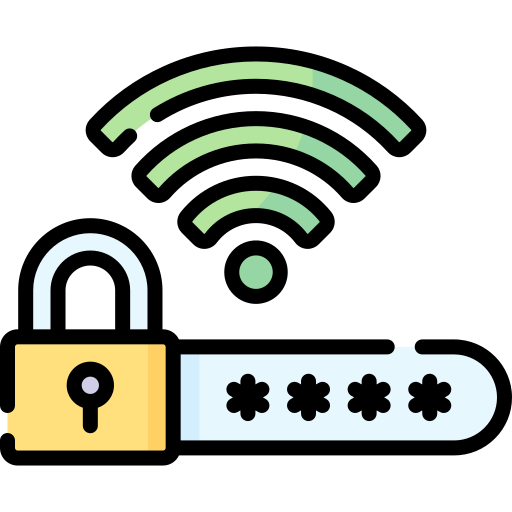 Unità 2 – Le migliori pratiche  di cybersecurity per la protezione dei dati personali e della privacy
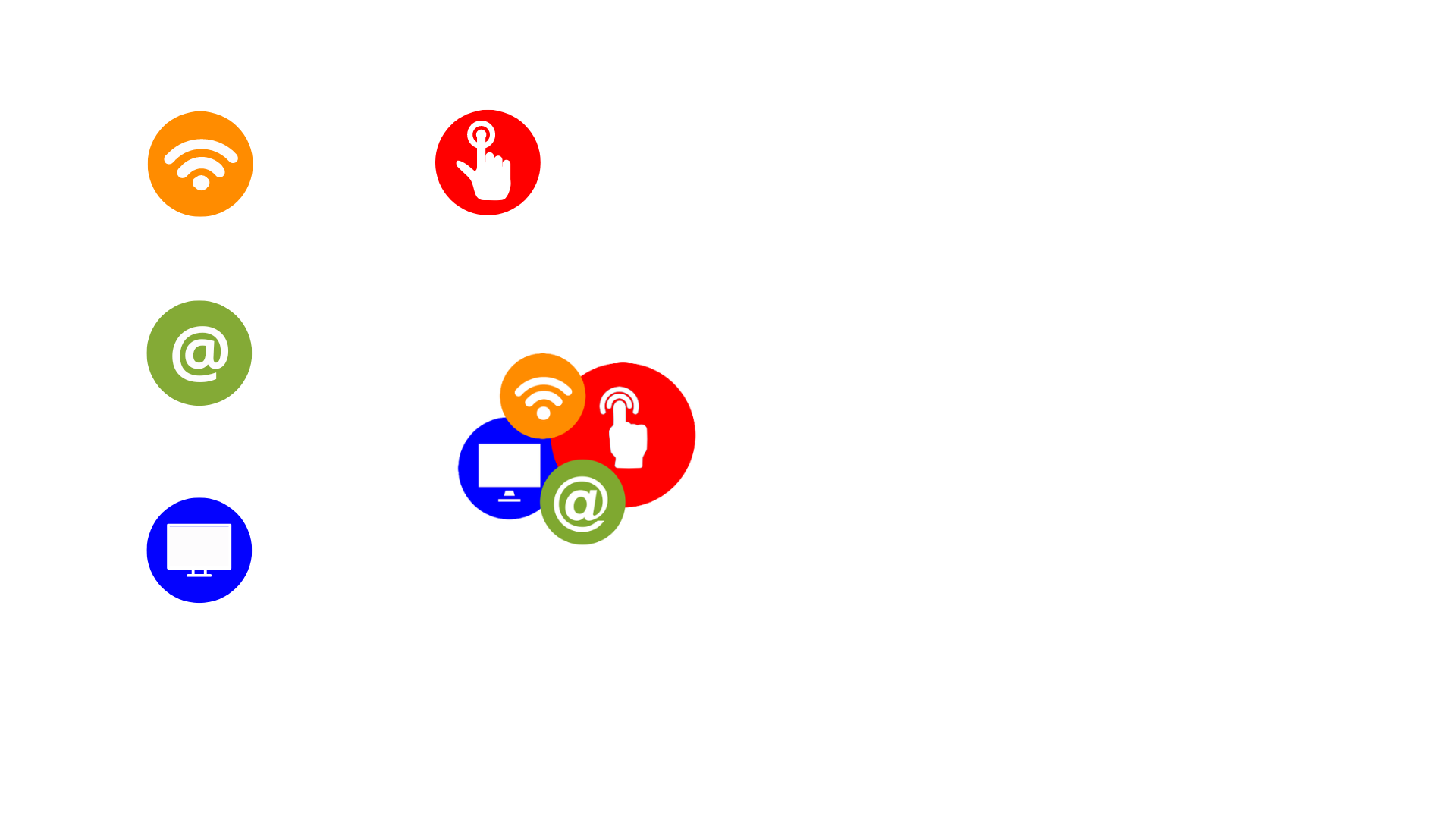 2.2. Linee guida per la cybersecurity del lavoro a distanza
7. Crittografia dei dati:
È fondamentale sottolineare l'importanza della crittografia dei dati sensibili sia in fase di trasmissione che di archiviazione. La crittografia trasforma i dati in codice illeggibile, rendendoli inutilizzabili da chiunque possa intercettarli. Incoraggiare l'uso di strumenti di comunicazione criptati per le conversazioni riservate rafforza la sicurezza.
 
8. Consapevolezza del phishing:
Educare i dipendenti a riconoscere le e-mail di phishing e altri attacchi di ingegneria sociale è una misura proattiva. Evidenziare i rischi associati al cliccare su link sospetti o scaricare allegati da fonti sconosciute può prevenire potenziali violazioni.
 
9. Condivisione sicura dei file:
Suggerire l'uso di strumenti di condivisione dei file approvati dall'azienda, dotati di una solida crittografia e di controlli di accesso, assicura che i file sensibili siano scambiati in modo sicuro. Al contrario, scoraggiare la condivisione di file riservati tramite e-mail personali o servizi cloud aiuta a prevenire le fughe di dati. 

10. Sicurezza fisica:
Sottolineare la necessità di mettere al sicuro i dispositivi quando non vengono utilizzati e di tenere i materiali relativi al lavoro fuori dalla vista di persone non autorizzate riduce i rischi per la sicurezza fisica. Ciò è particolarmente importante per i lavoratori a distanza che operano in ambienti diversi.
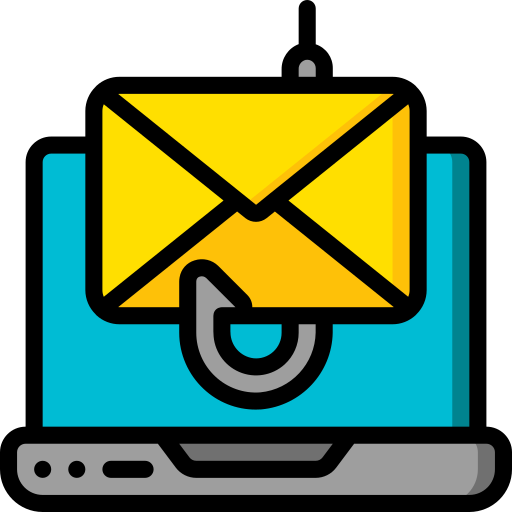 Unità 2 – Le migliori pratiche  di cybersecurity per la protezione dei dati personali e della privacy
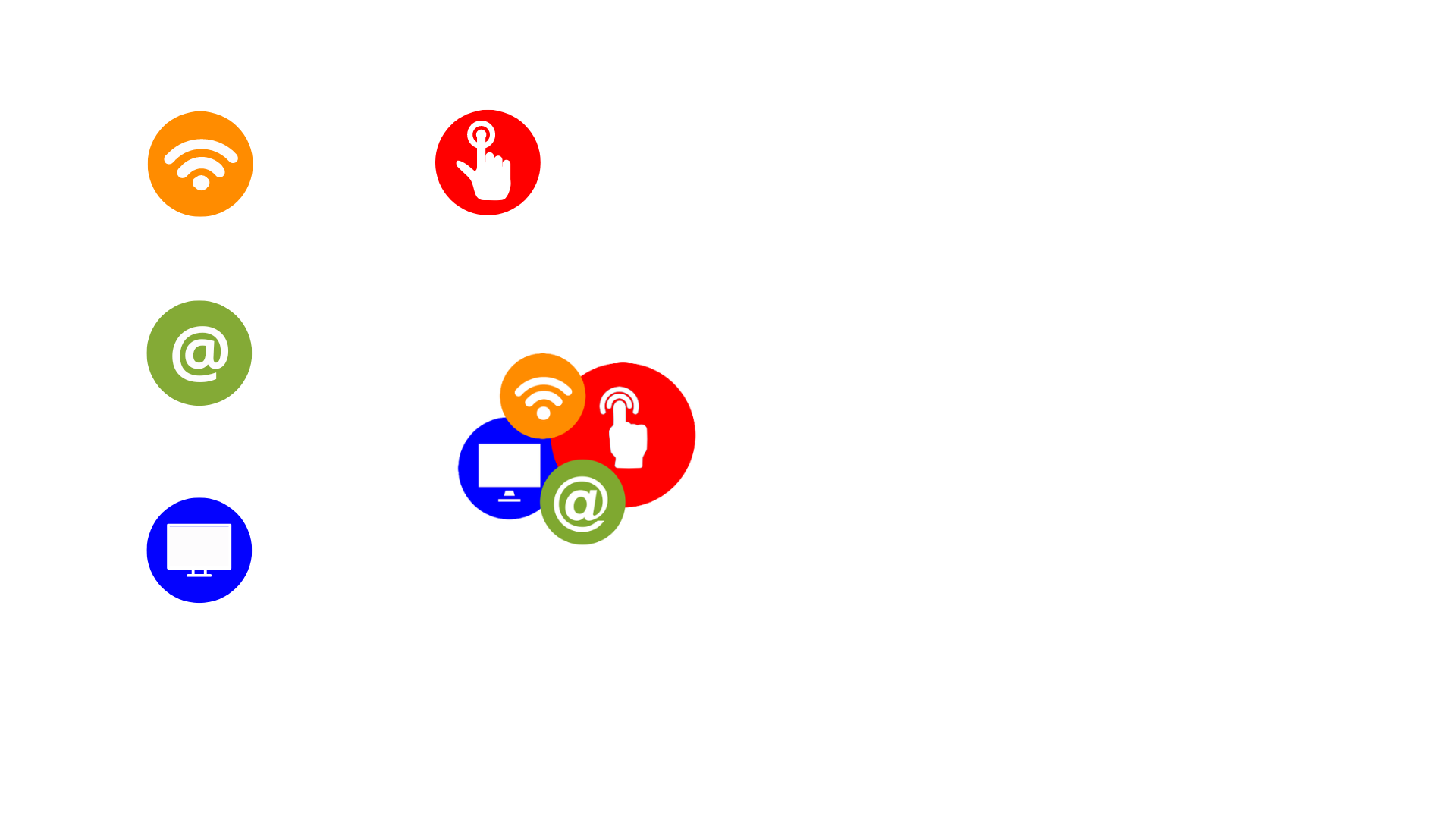 2.2. Linee guida per la cybersecurity del lavoro a distanza
11. Backup dei dati:
Educare i dipendenti sull'importanza di eseguire regolarmente il backup dei dati di lavoro in un luogo sicuro è una pratica prudente. In questo modo le aziende si preparano a riprendersi rapidamente in caso di perdita di dati dovuta a incidenti informatici o ad altri eventi imprevisti.
 
12. Videoconferenze sicure:
 La scelta di piattaforme di videoconferenza che utilizzano la crittografia end-to-end garantisce la riservatezza delle discussioni. L'implementazione di funzioni di sicurezza come password per le riunioni e sale d'attesa aggiunge un ulteriore livello di controllo su chi può accedere a queste riunioni virtuali.

13. Utilizzare canali di comunicazione ufficiali:
Promuovendo l’uso di strumenti di comunicazione approvati dall'azienda per le discussioni relative al lavoro, si crea un ambiente controllato per la condivisione delle informazioni. Scoraggiare la discussione di argomenti sensibili su piattaforme di messaggistica personale riduce al minimo il rischio di esposizione dei dati.
 
14. Sicurezza del protocollo RDP (Remote Desktop Protocol):
Se si utilizza il protocollo RDP (Remote Desktop Protocol), è essenziale proteggerlo con password forti e controlli di accesso. L'uso di una VPN in combinazione con RDP aggiunge un ulteriore livello di protezione contro gli accessi non autorizzati.
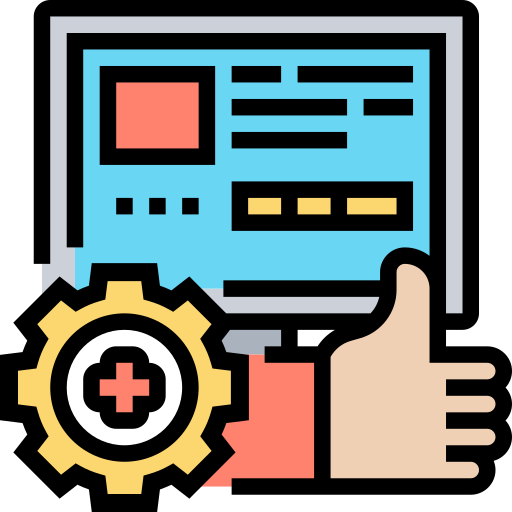 Unità 2 – Le migliori pratiche  di cybersecurity per la protezione dei dati personali e della privacy
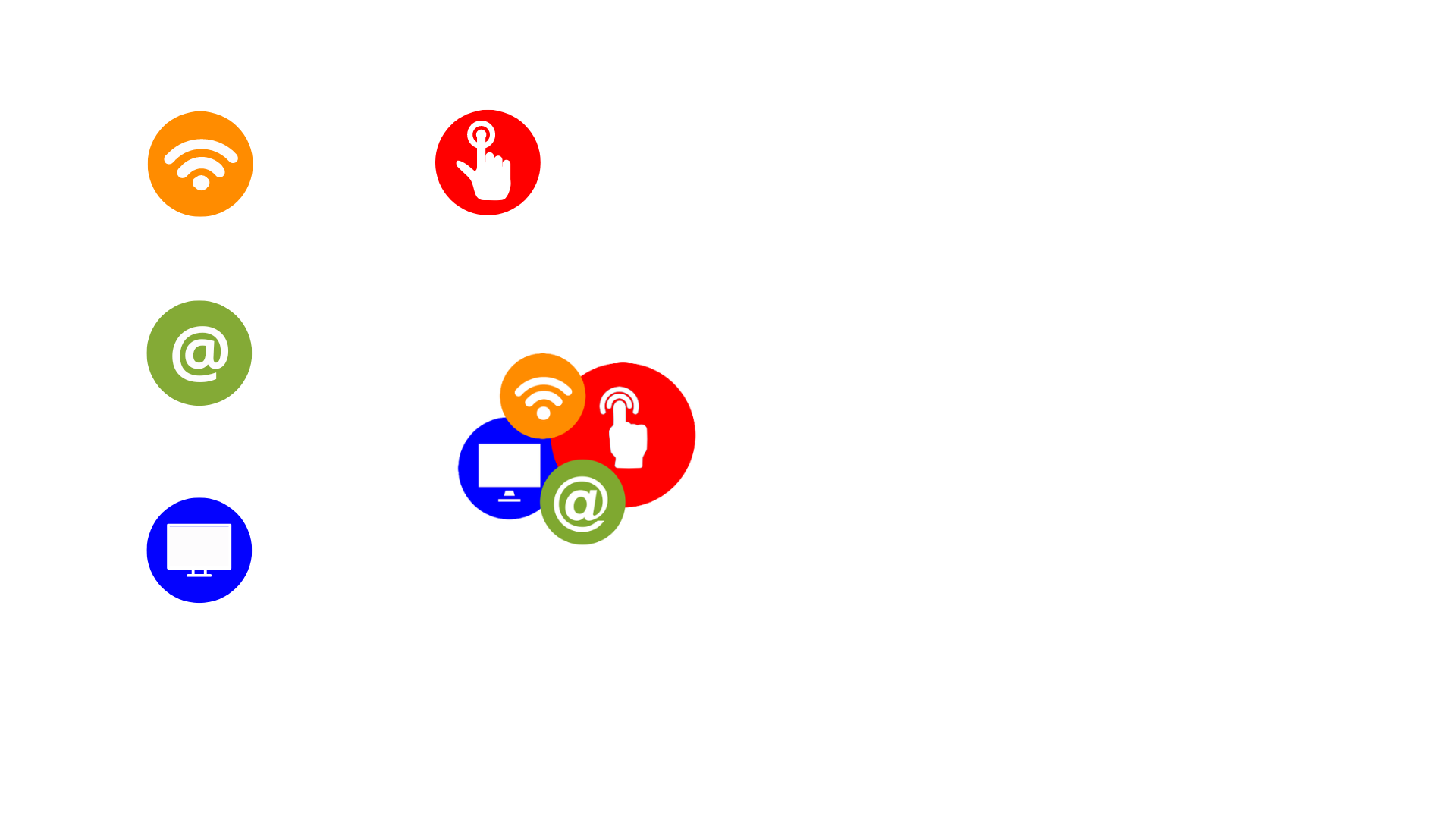 2.2. Linee guida per la cybersecurity del lavoro a distanza
15. Formazione sulla sicurezza:
Condurre regolarmente sessioni di formazione sulla cybersecurity consente ai dipendenti di essere ben informati sull'evoluzione delle minacce e delle best practice. Ciò consente loro di prendere decisioni informate e di migliorare la sicurezza generale dell'organizzazione.
 
16. Segnalazione degli incidenti:
Stabilire procedure chiare per la segnalazione di incidenti di cybersecurity o attività sospette assicura che ogni potenziale violazione venga affrontata tempestivamente. I dipendenti devono sapere chi contattare in caso di violazione della sicurezza.
 
17. Politica sul lavoro a distanza:
Lo sviluppo e la comunicazione di una politica completa sul lavoro a distanza, che delinei le aspettative e le linee guida in materia di sicurezza, fornisce ai dipendenti una chiara comprensione delle loro responsabilità. Questo favorisce un ambiente di lavoro remoto sicuro.
 
18. Monitoraggio continuo:
L'implementazione di strumenti di monitoraggio in grado di rilevare e rispondere agli incidenti di sicurezza in tempo reale è fondamentale. L'esame regolare dei registri degli accessi remoti alla ricerca di attività non autorizzate consente di rilevare e ridurre le minacce in modo proattivo.
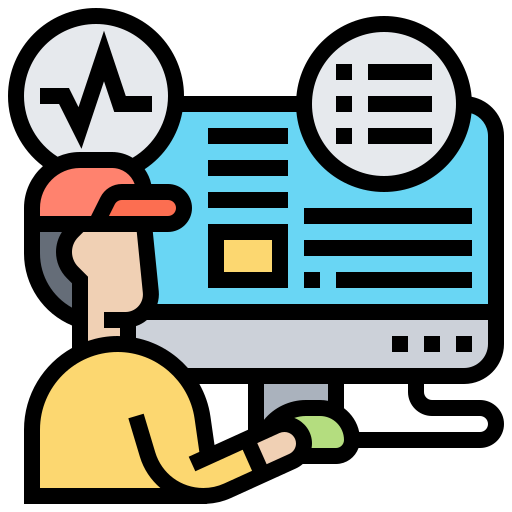 Unità 2 – Le migliori pratiche  di cybersecurity per la protezione dei dati personali e della privacy
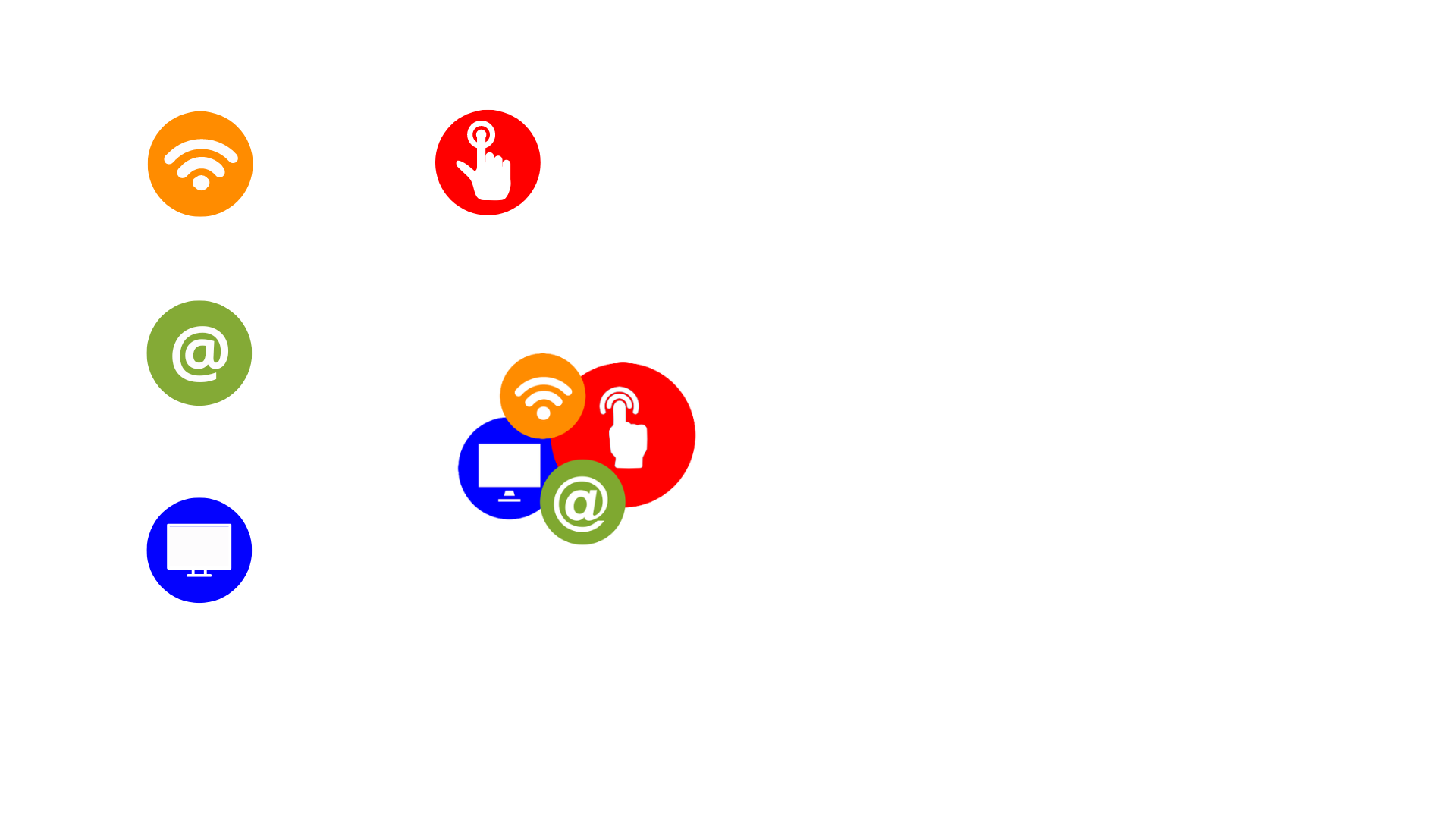 2.2. Linee guida per la cybersecurity del lavoro a distanza
19. Check-in regolari:
Mantenere una comunicazione costante con i dipendenti remoti ha molteplici scopi. Non solo risponde ai problemi di sicurezza, ma fornisce anche un supporto continuo, rafforzando il senso di connettività anche in contesti lavorativi remoti. 
 
20. Conformità alle normative:
Garantire che le pratiche di lavoro a distanza siano in linea con le normative pertinenti in materia di protezione dei dati e della privacy non è negoziabile. L'aderenza a queste normative salvaguarda sia l'azienda che le informazioni sensibili dei clienti.
 
Attenendosi diligentemente a queste linee guida sulla cybersecurity del lavoro remoto, le piccole e medie imprese rurali possono consentire ai propri dipendenti di lavorare da remoto senza compromettere la sicurezza dei dati. Queste misure contribuiscono complessivamente a ridurre al minimo il rischio di minacce informatiche e a mantenere un solido livello di sicurezza, anche nel contesto di un ambiente di lavoro disperso.
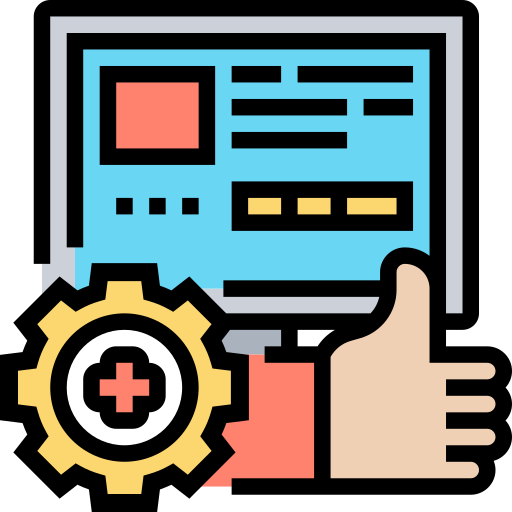 Riassumendo
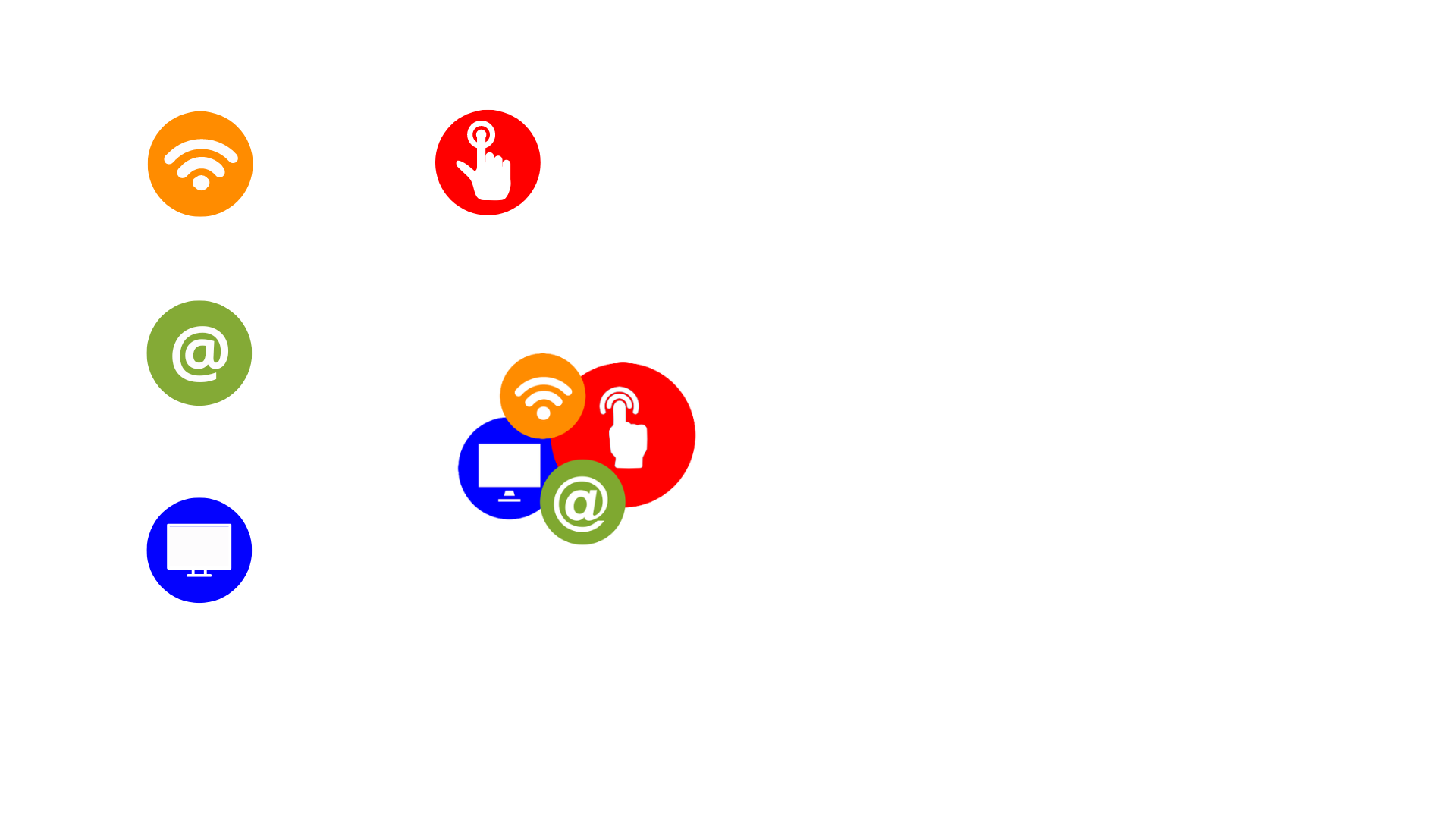 Domande di autovalutazione
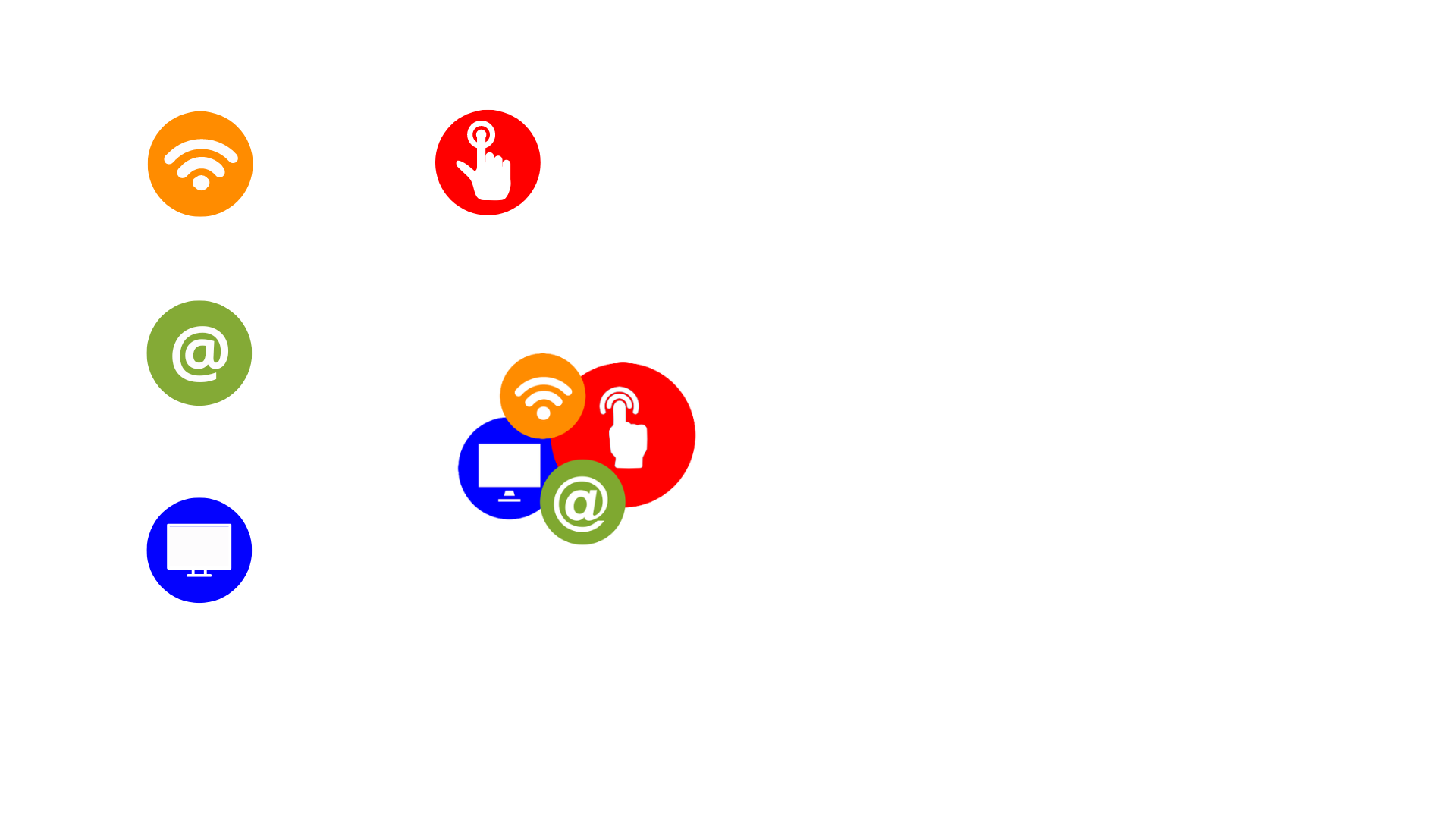 Grazie! 
Continua il tuo percorso formativo presso
https://www.digitalmicro2.eu/